Early Math Placement Tool (EMPT):  Preparing Students for College-Level Mathematics
Mark Schroeder, M.S.
Sonya K. Sedivy, Ph.D.
Early Math Placement Tool: What it is
University of Wisconsin System
Wisconsin Technical Colleges
WI
 DPI
[Speaker Notes: * The EMPT is a free, statewide program sponsored by the University of Wisconsin System, the Wisconsin Technical Colleges, and the Department of Public Instruction.]
Early Math Placement Tool: What it is
Two Versions:
Paper and Pencil
Online
Two Forms:
Form A
Form B
Early Math Placement Tool: What it is
Evaluation of students’ readiness to transition to college-level math
Online guide for the math requirements of all public universities and technical colleges in WI
Early Math Placement Tool: What it is not
Not intended to assess individual teachers or the quality of a mathematics curriculum
Results are for teachers only, not administrators, school boards, or district coordinators
EMPT Web Page
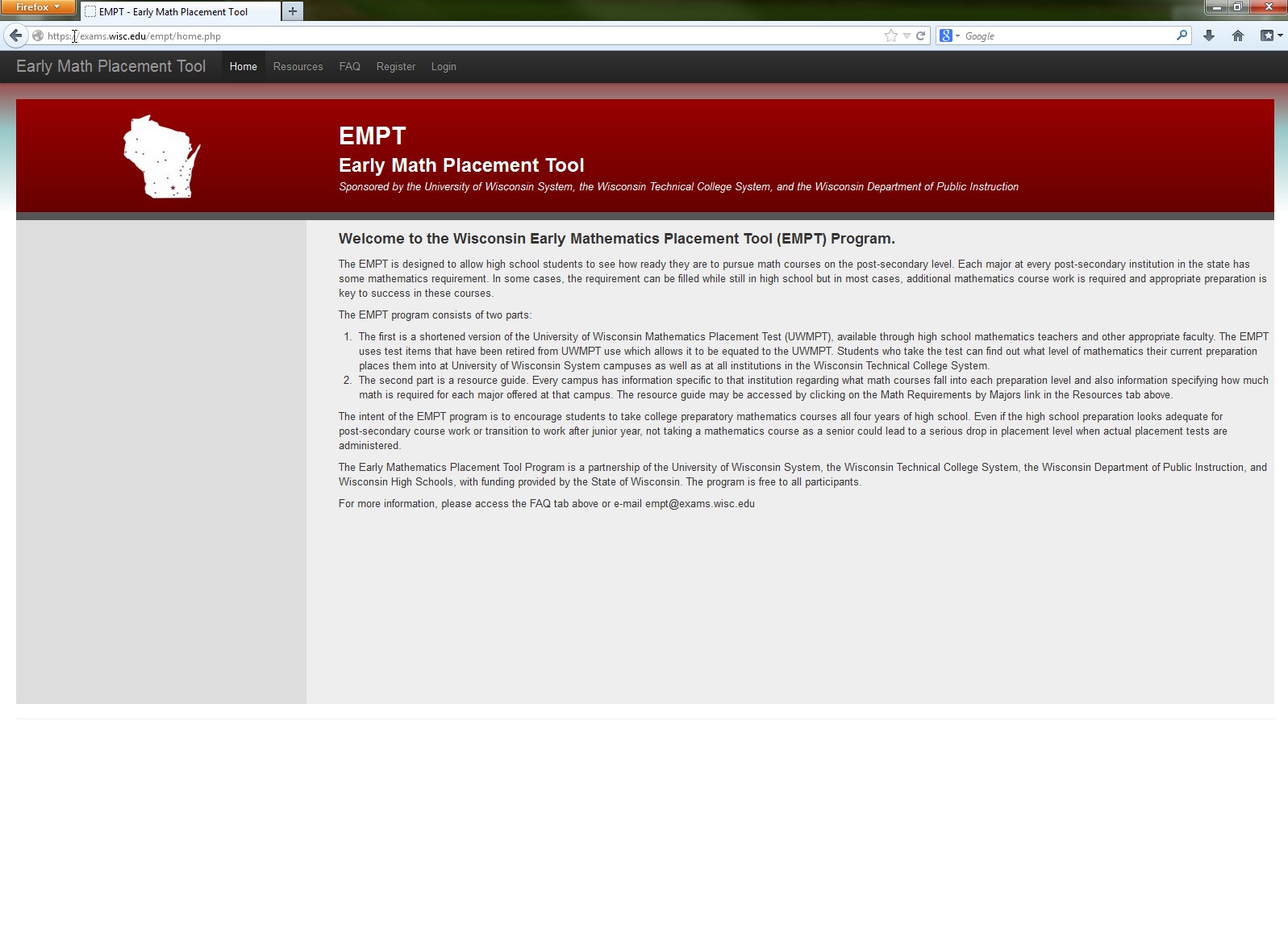 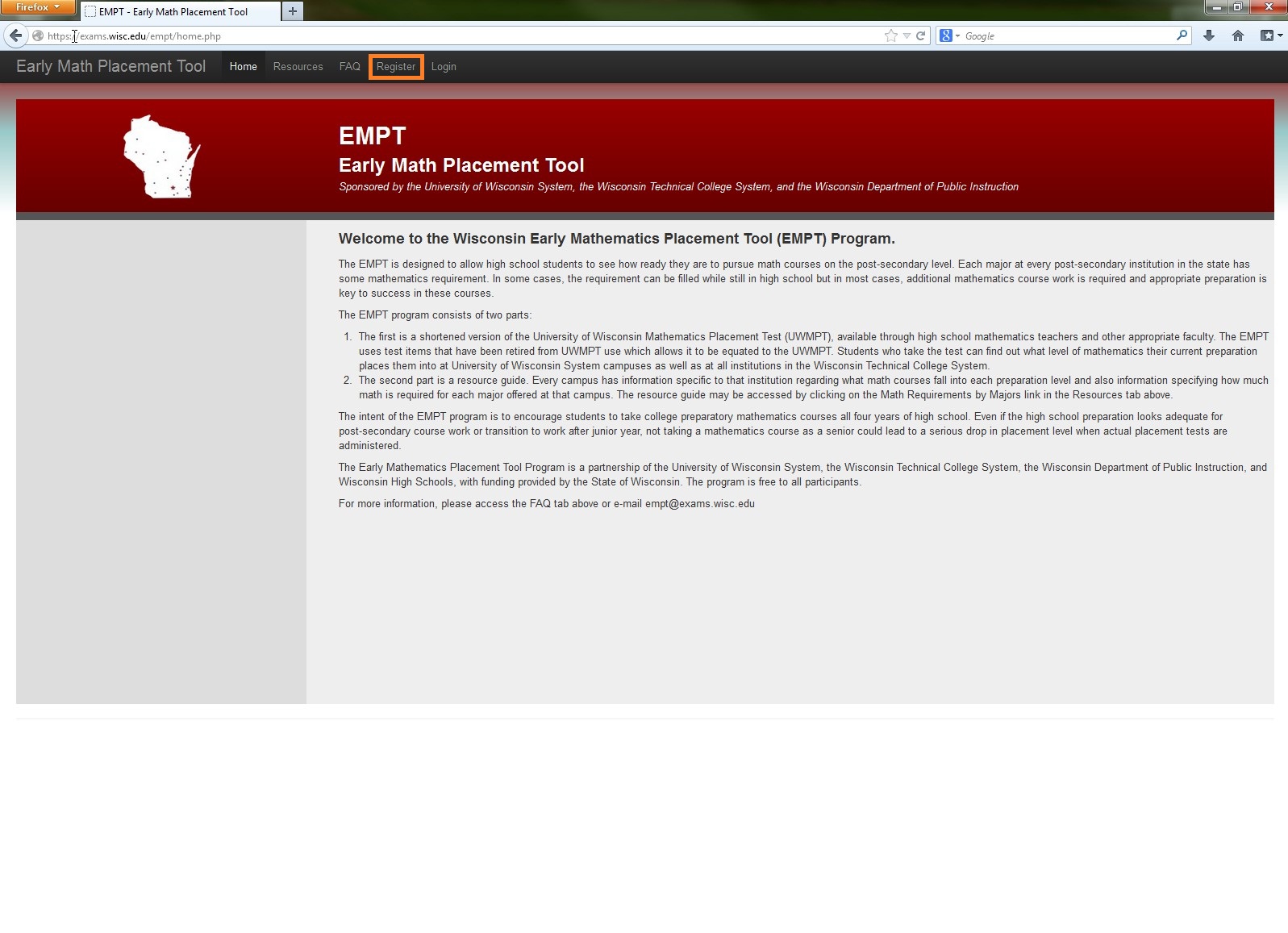 Enter required information
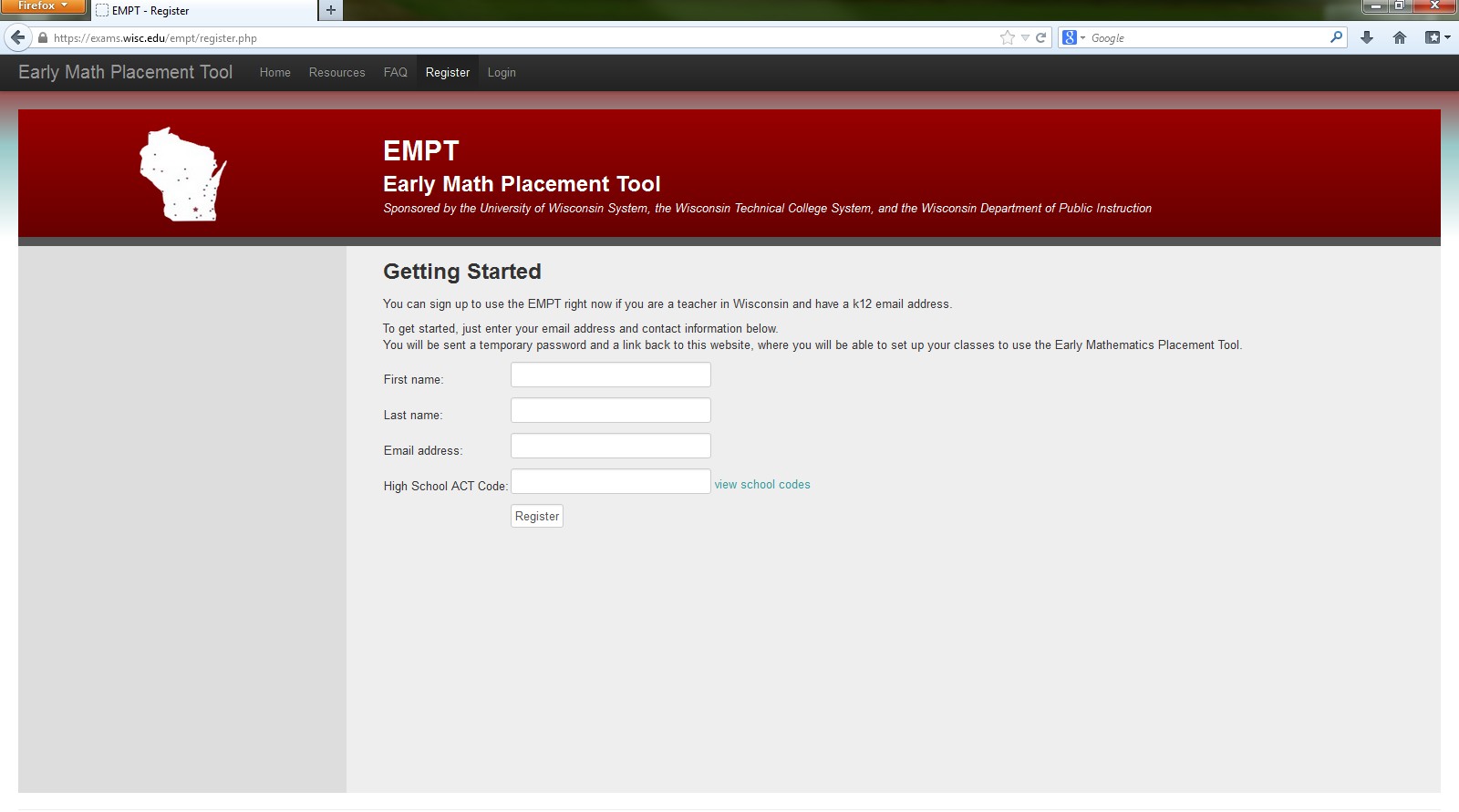 [Speaker Notes: This brings you to the registration page……where you just enter the required details and our system confirms your registration with an email.]
Teacher Login
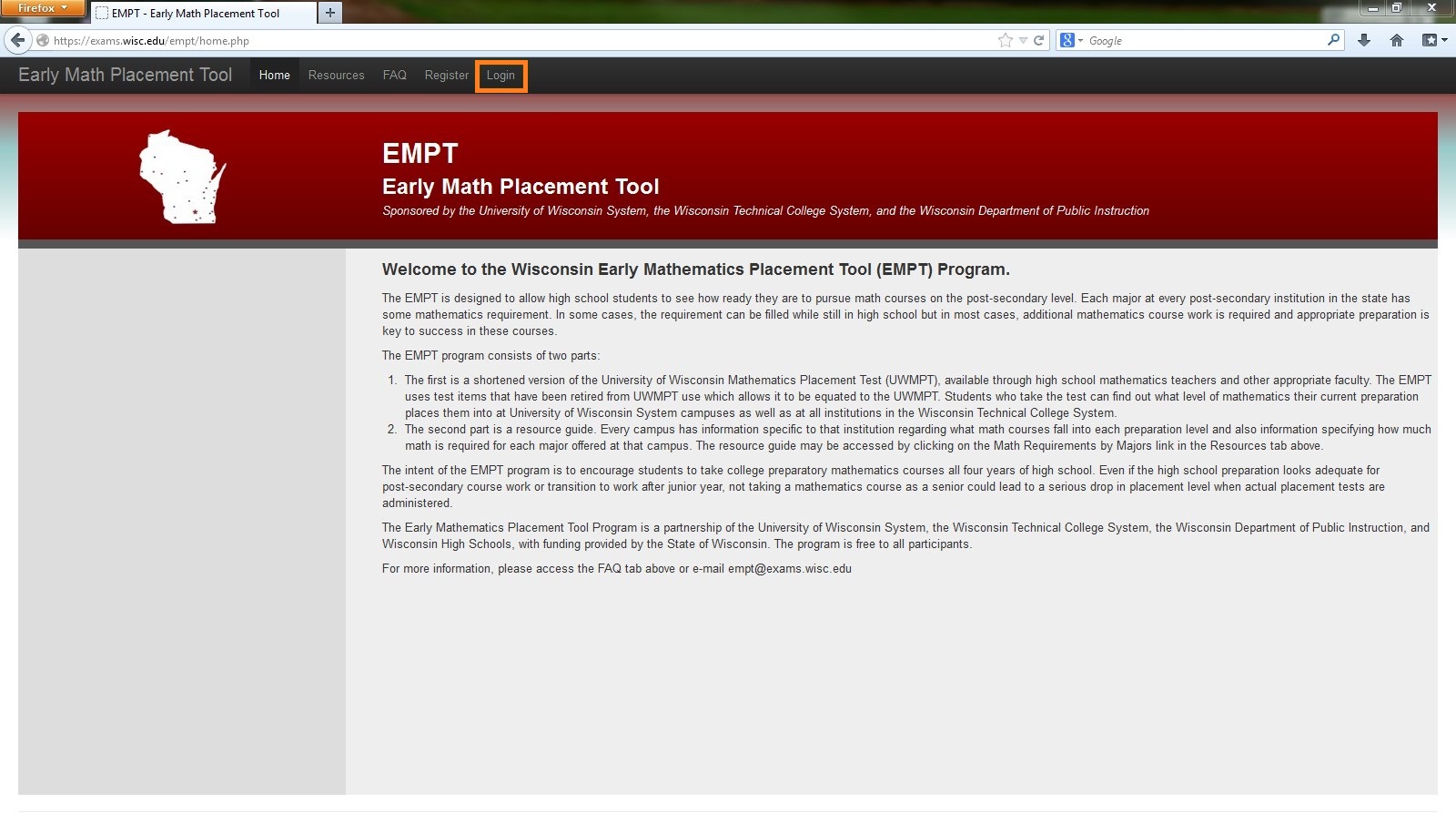 [Speaker Notes: To access the features you need to login from the main page…]
Teacher Login
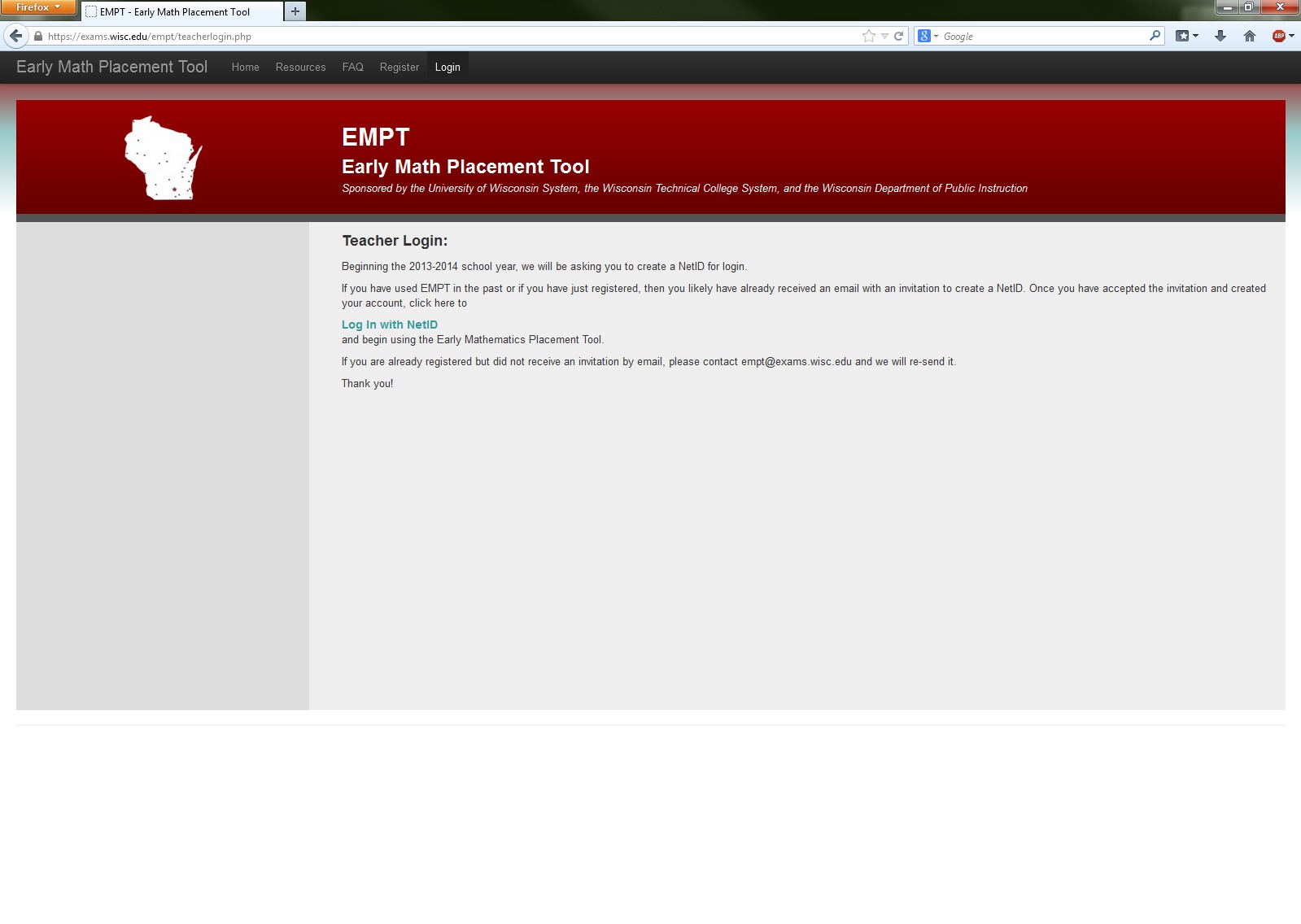 Teacher Login
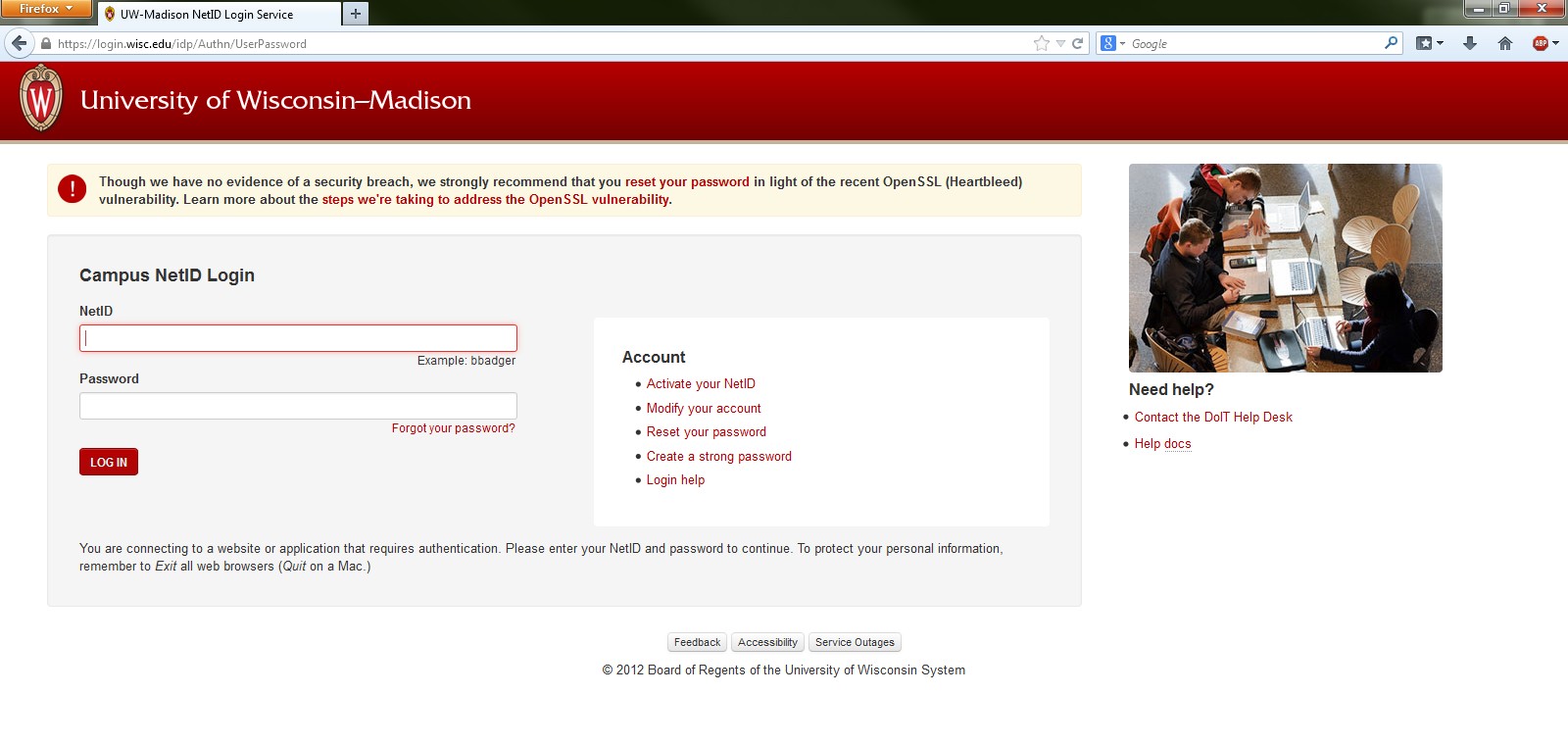 Next, register a class
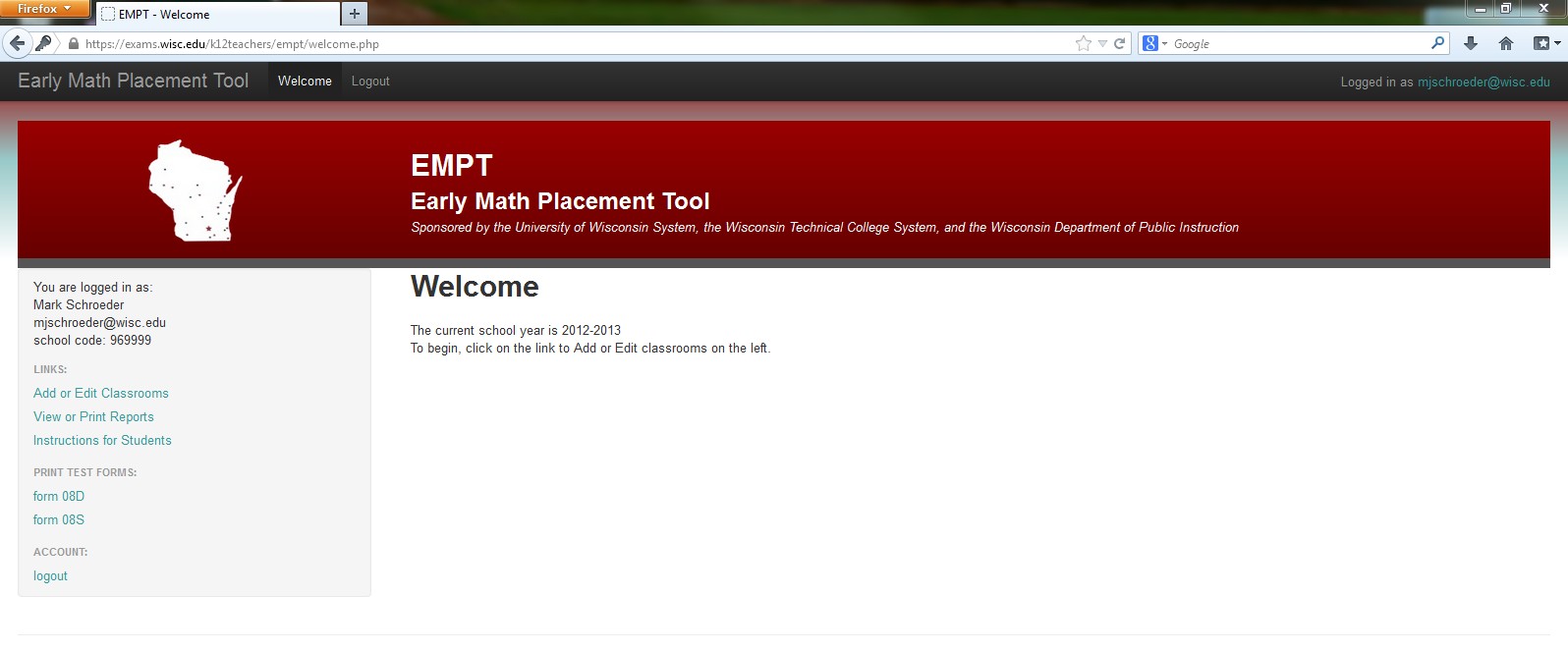 [Speaker Notes: After you have logged in, you can access the reports and features made available.]
Next, register a class
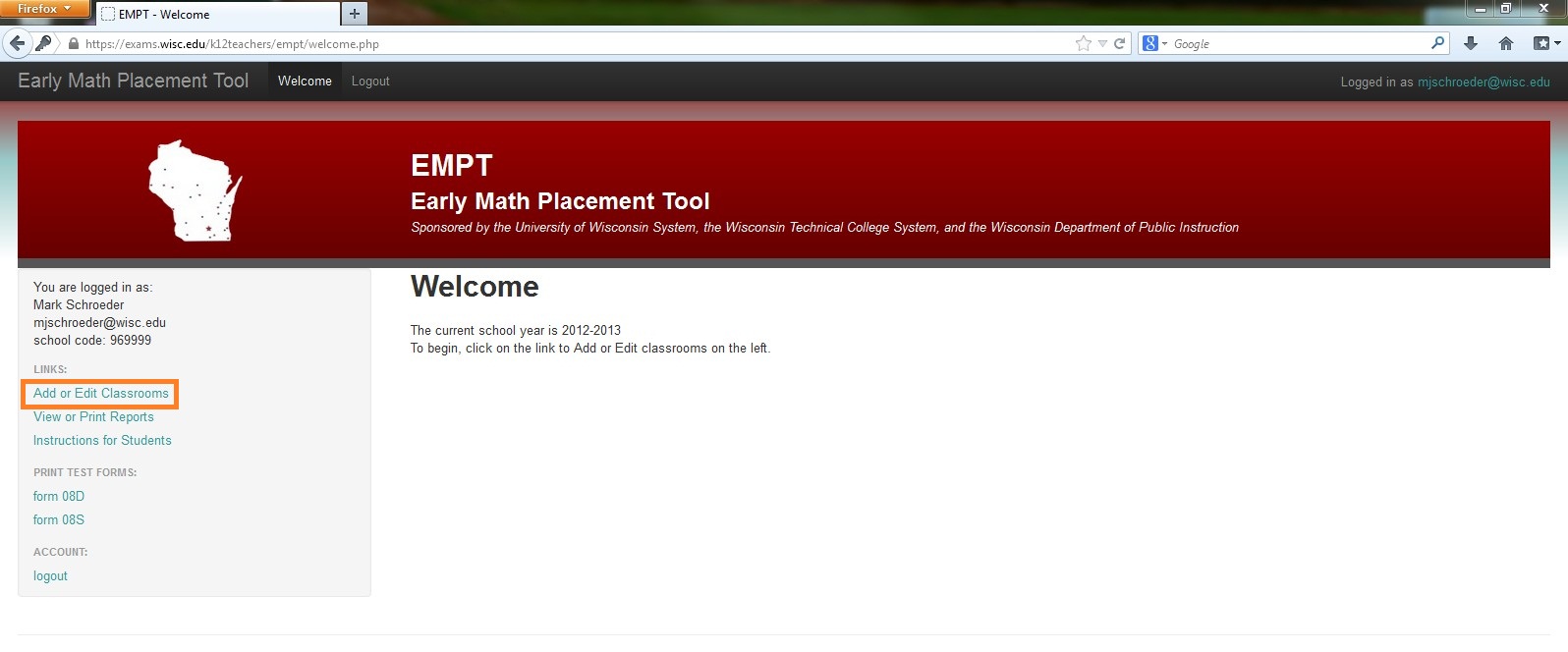 [Speaker Notes: To add a classroom, click on the “add or edit classrooms” here on the left sidebar.]
Next, register a class
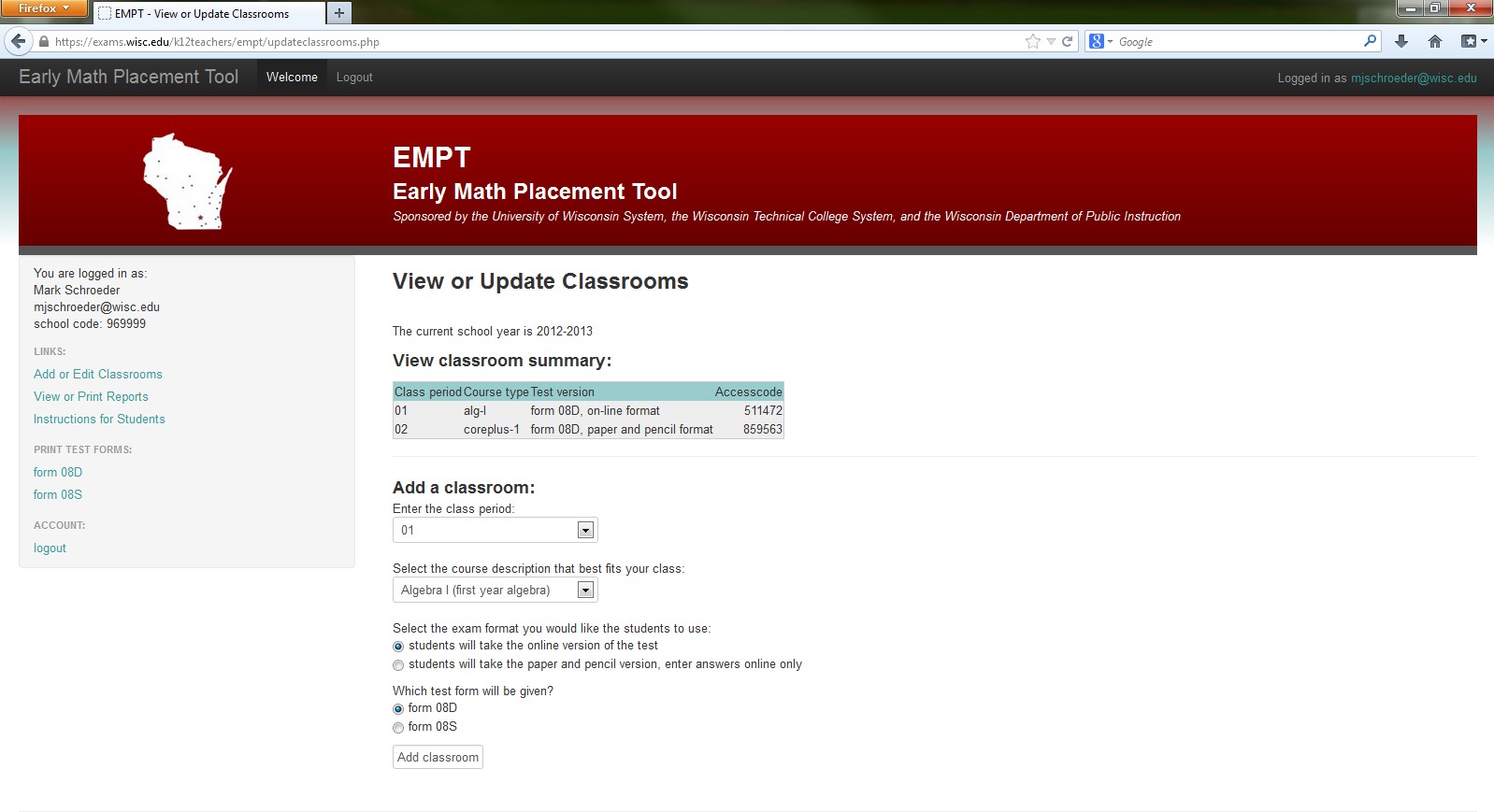 [Speaker Notes: This brings you to your summary page which lists all the classes you have and the number of students tested. To add a class…]
Next, register a class
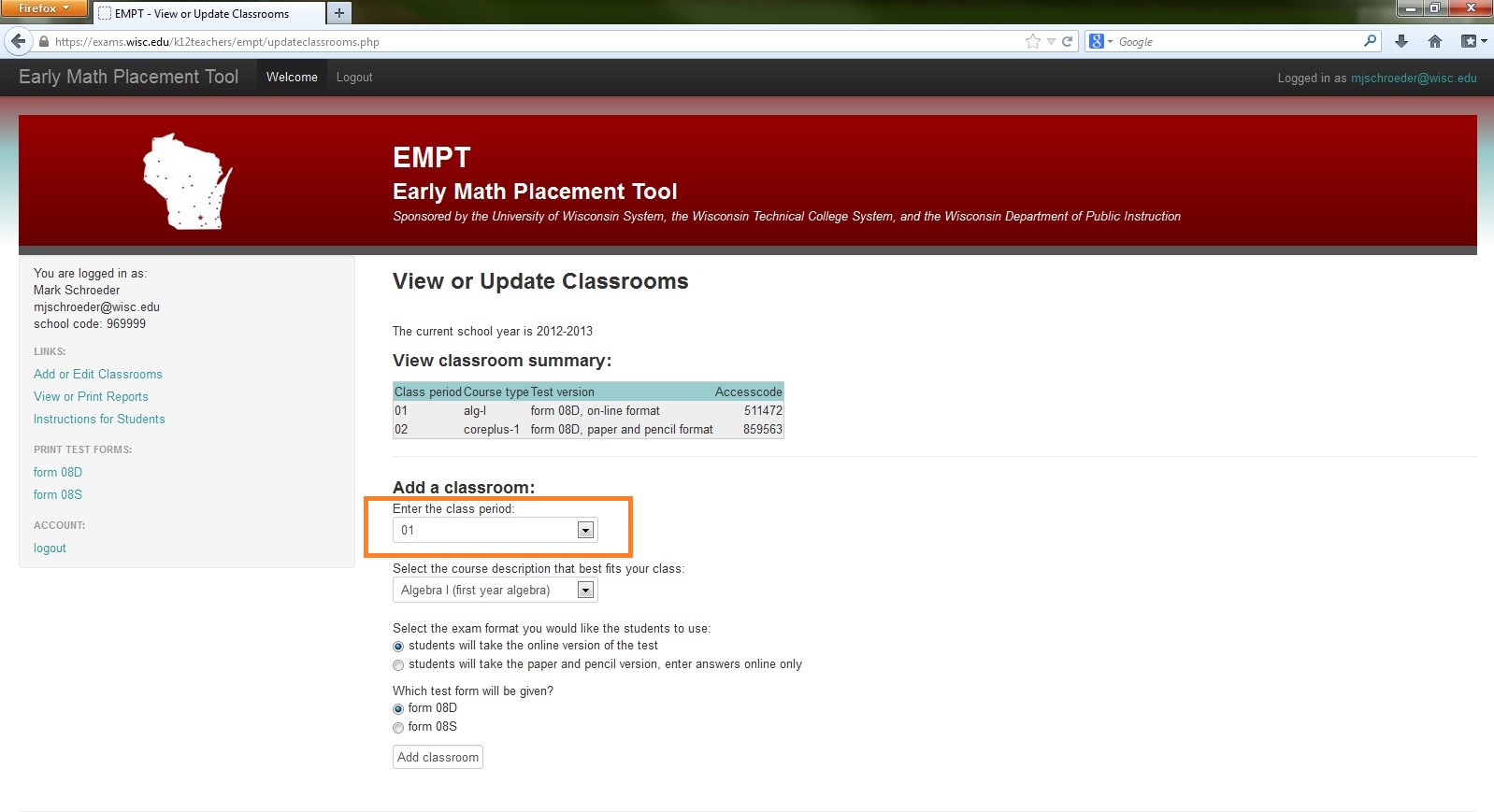 [Speaker Notes: Select the period and …]
Next, register a class
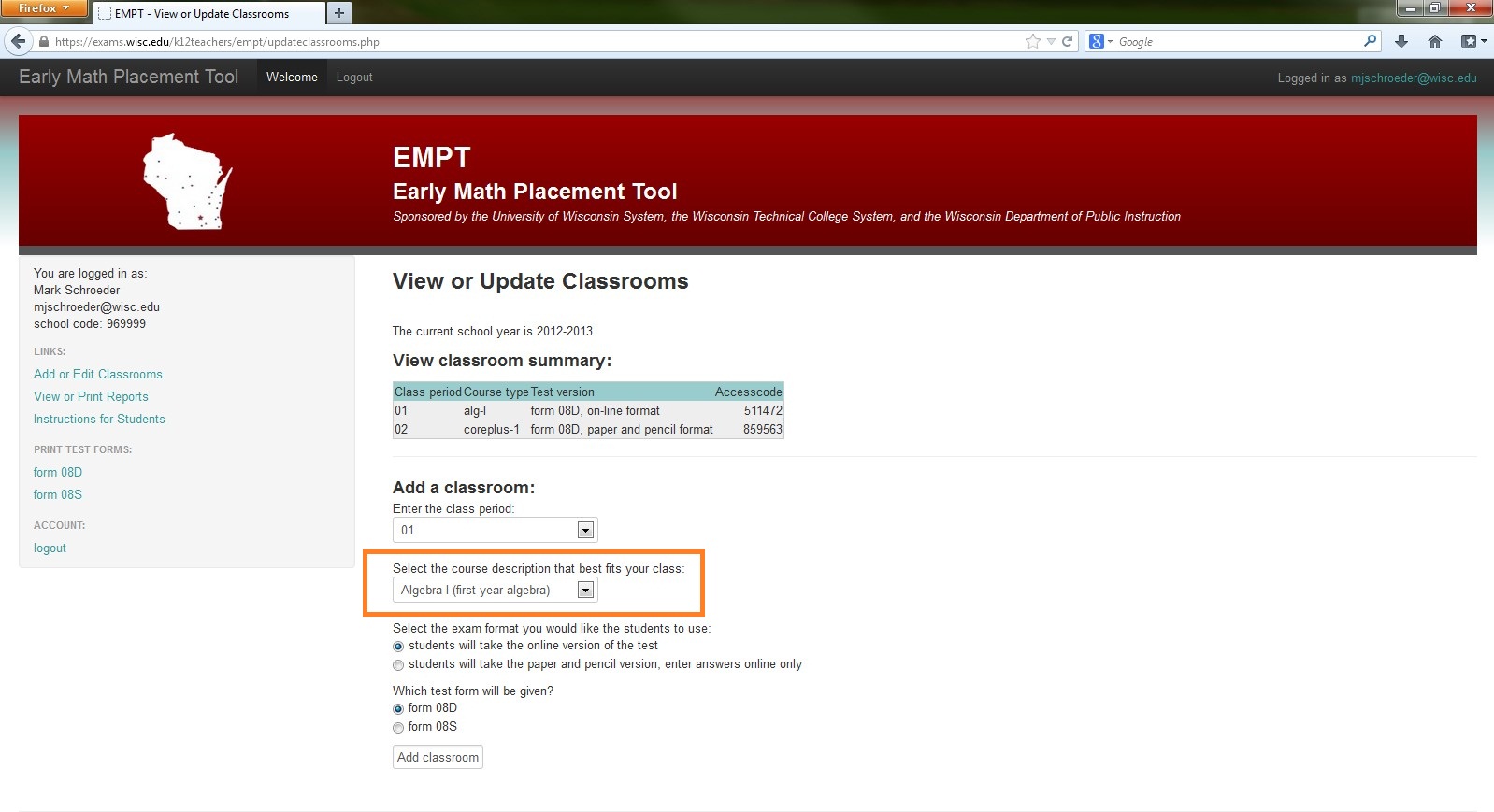 [Speaker Notes: …then type of curriculum you are using for that period.]
Next, register a class
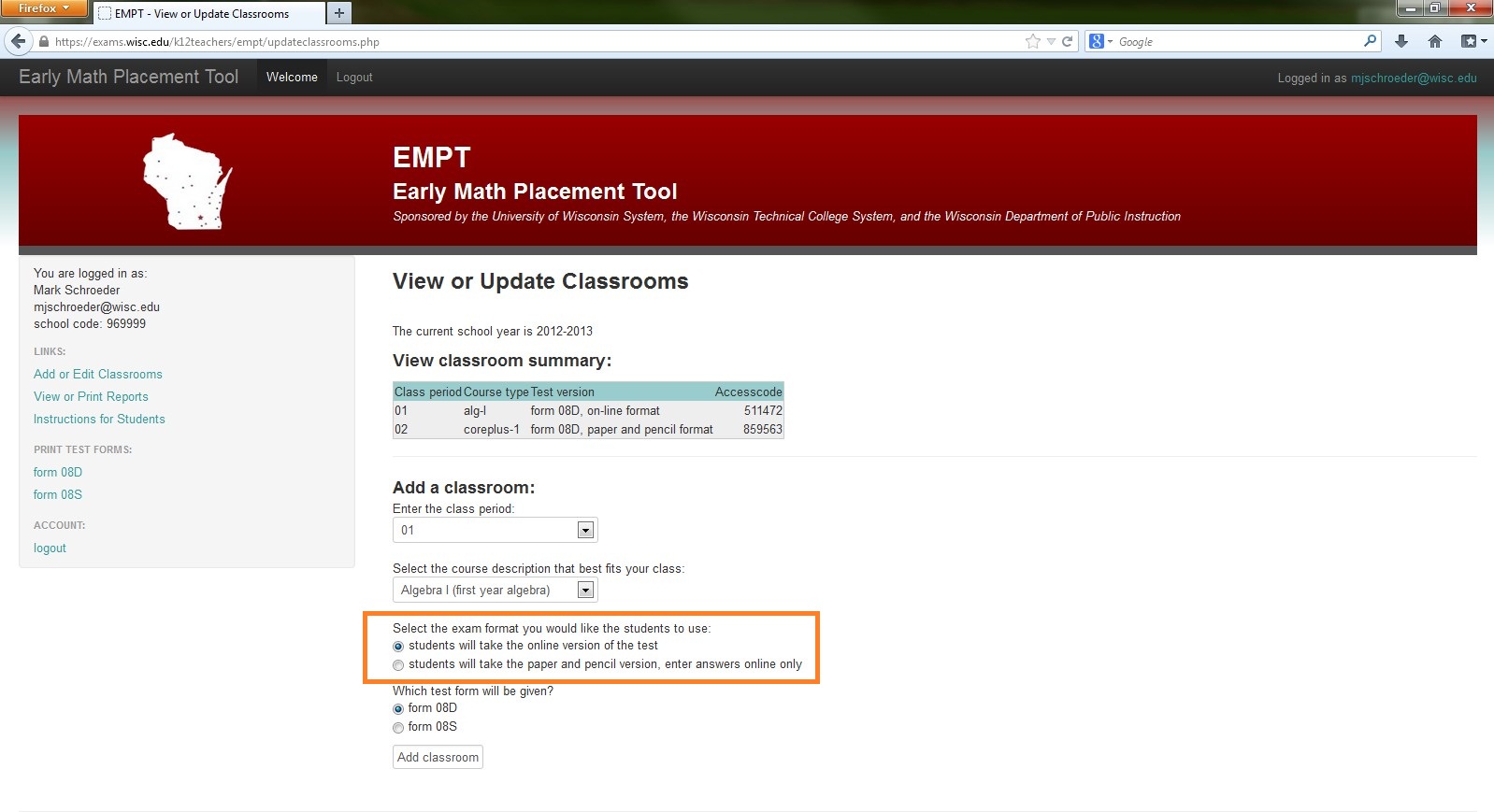 [Speaker Notes: You then need to choose the format…]
Next, register a class
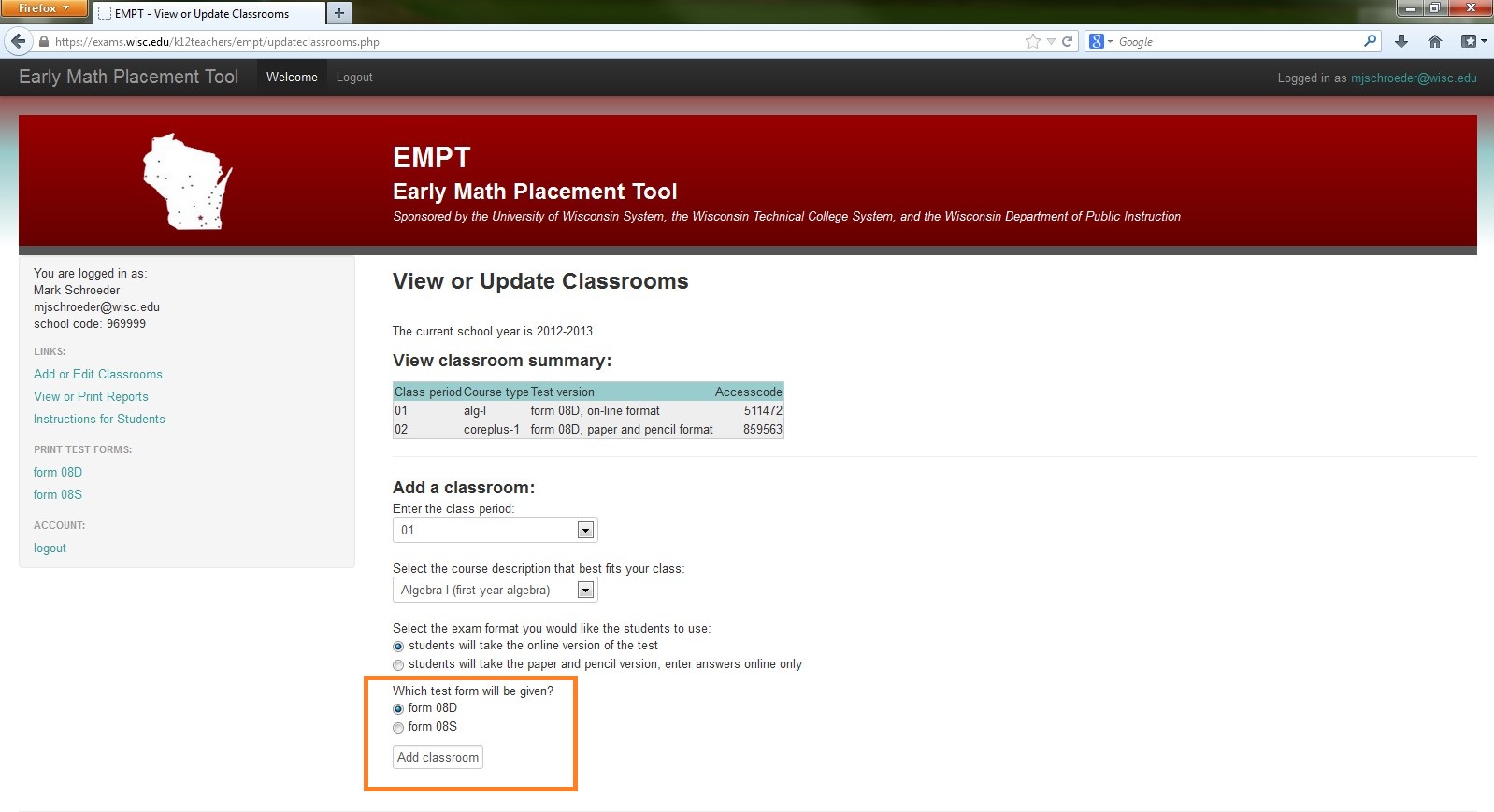 [Speaker Notes: …and version.]
Next, register a class
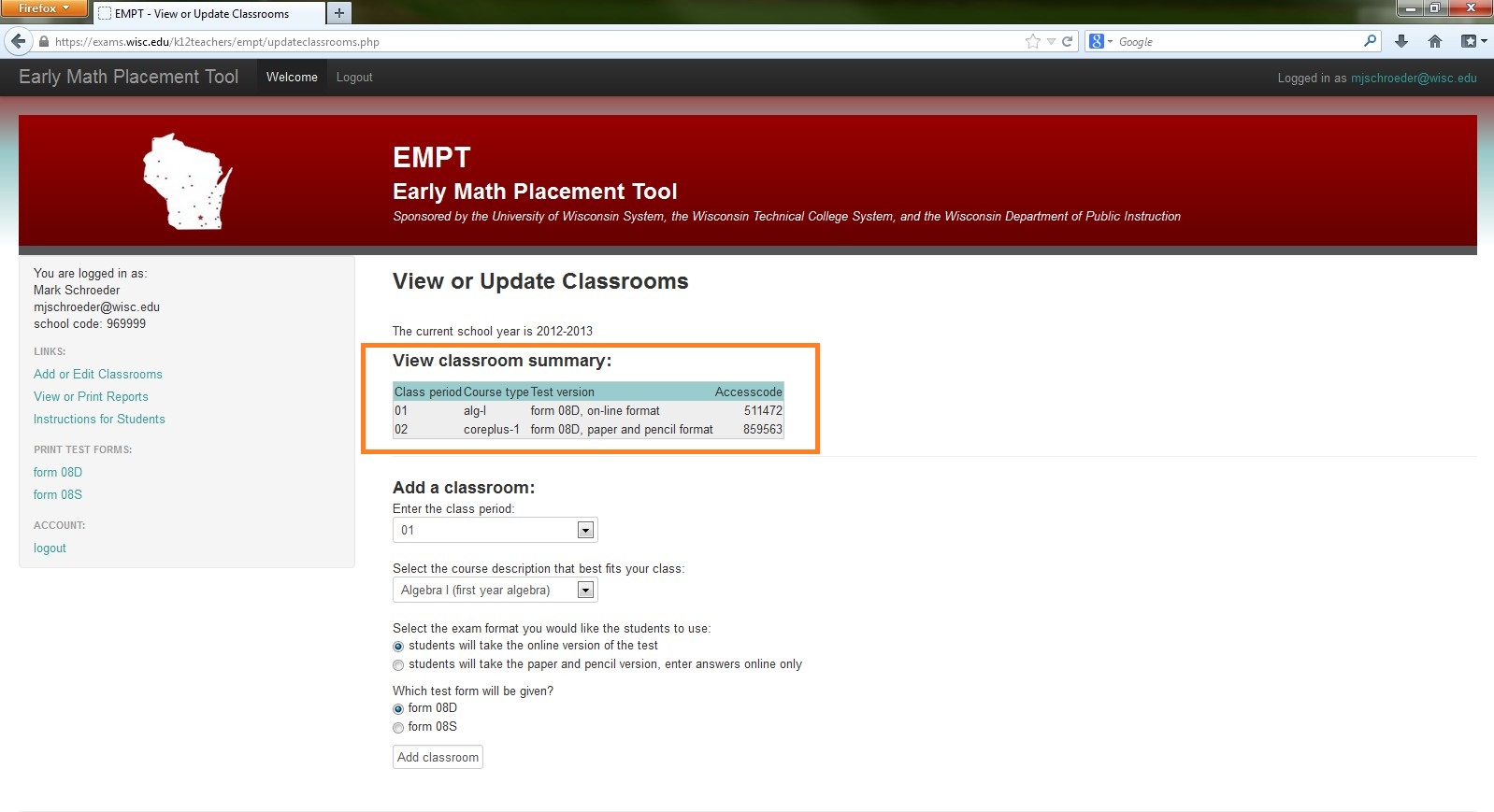 [Speaker Notes: After your class is registered it will appear here in your classroom summary.]
Student instructions
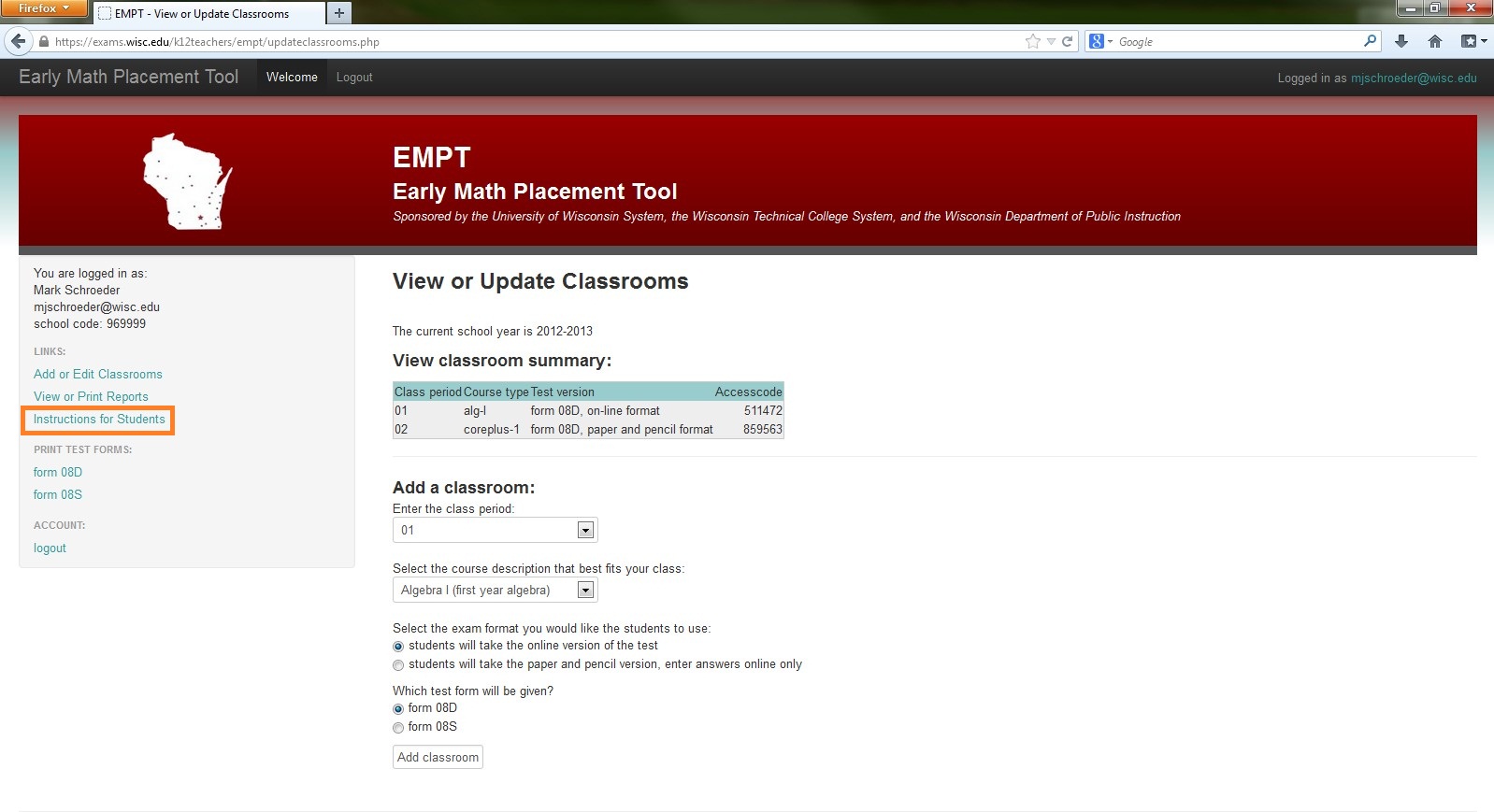 [Speaker Notes: So, now you’ve registered your classes. The information for students is located here…]
Student instructions
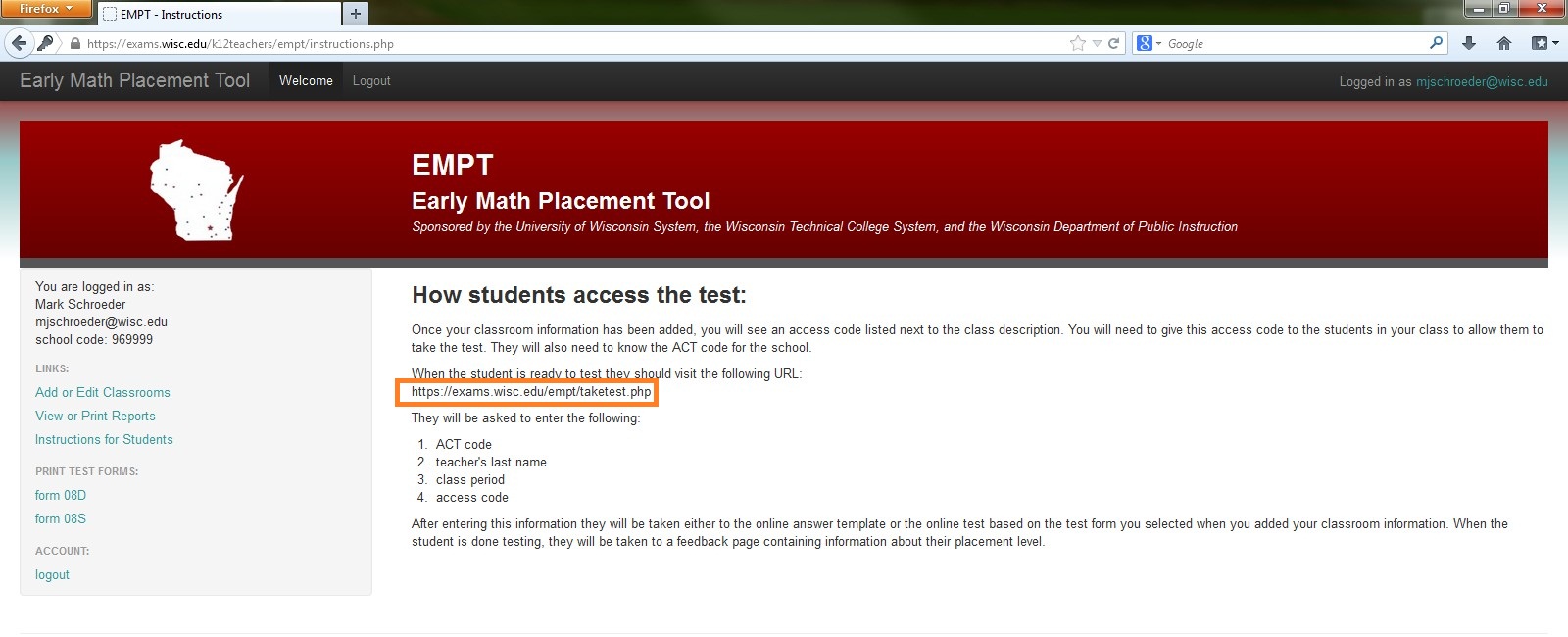 [Speaker Notes: Just give this address to students. If you forget the address, you can always click the “Instructions for students” on the left sidebar after you login.]
Student login
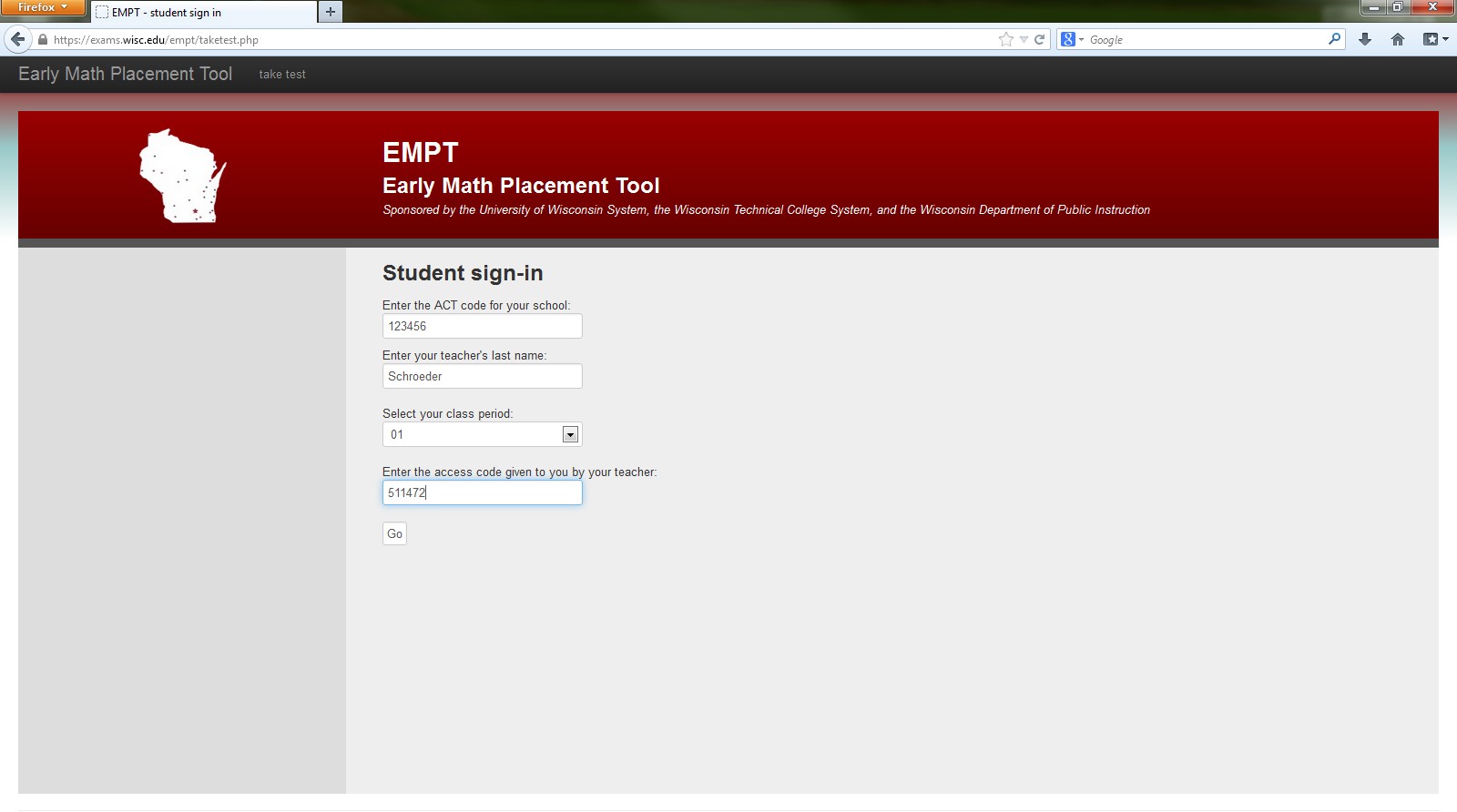 [Speaker Notes: Here is the student page. To begin, students enter your school’s ACT code, their teacher’s last name, class period, and the access code you gave them. The access code is located here…]
Next, register a class
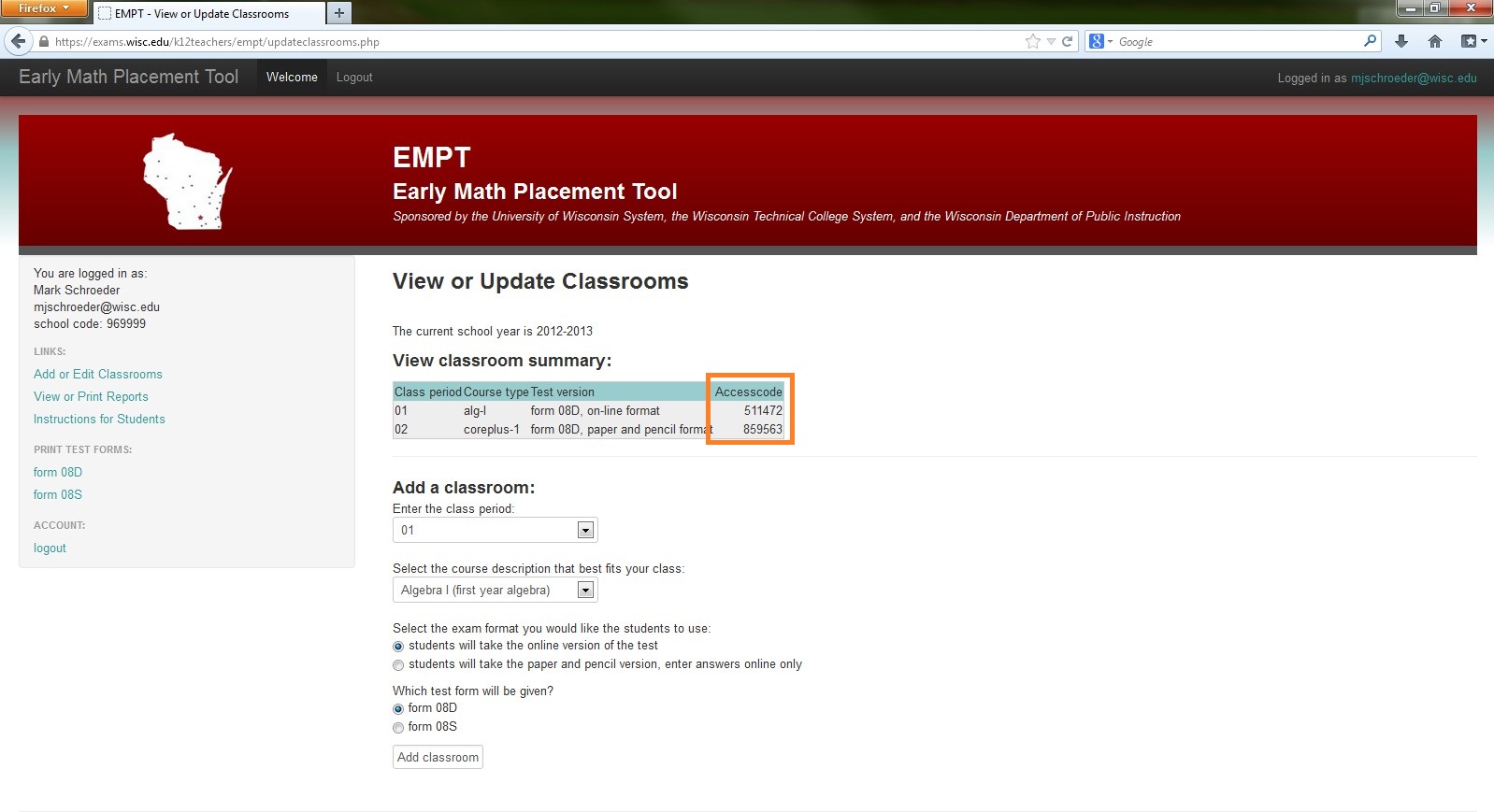 [Speaker Notes: …here on your “classroom summary.” So, after the student has entered the teacher information…]
Student login
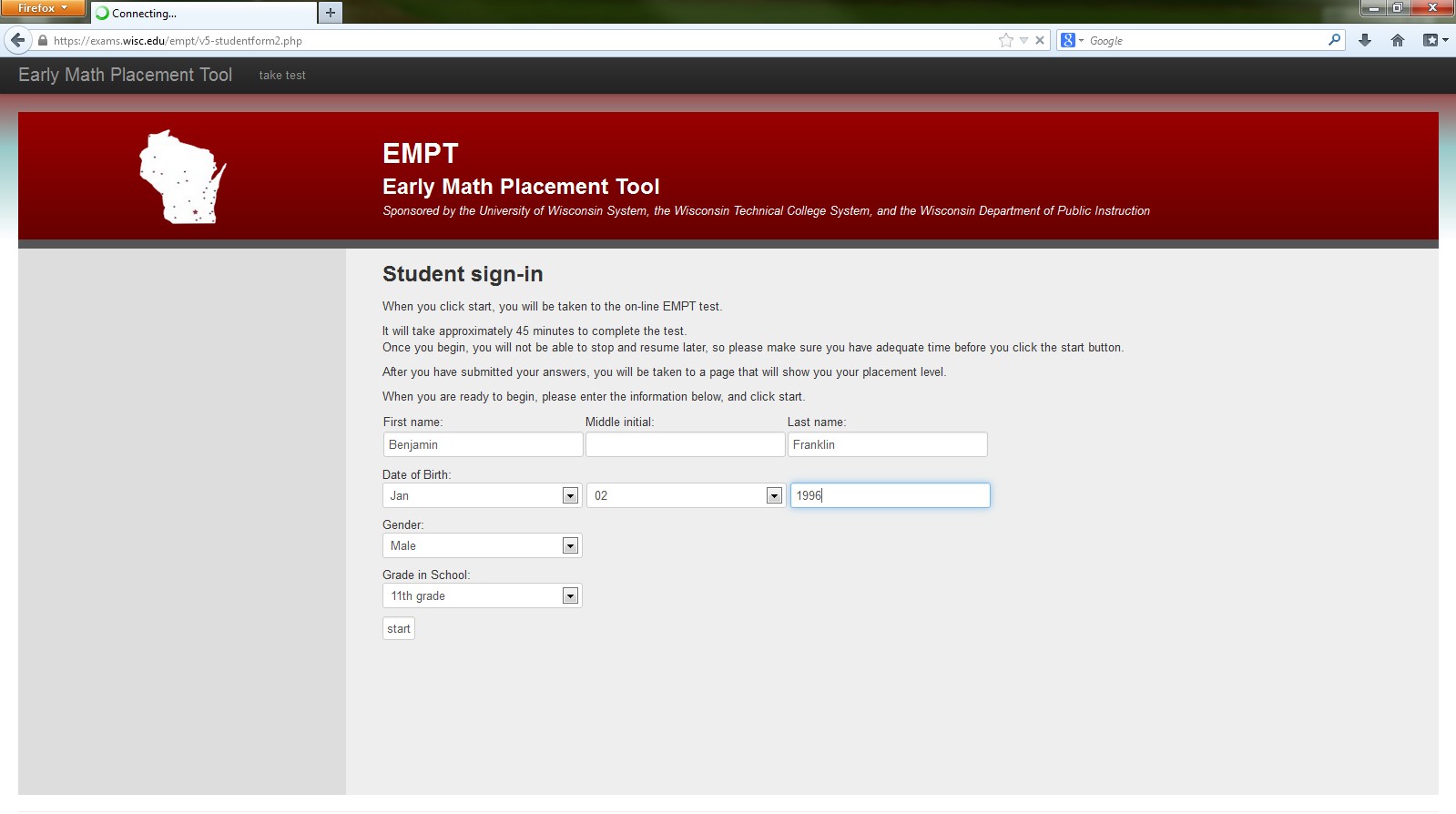 [Speaker Notes: …they are presented with a page to enter their own details: name, date of birth, gender, and grade.]
EMPT Format
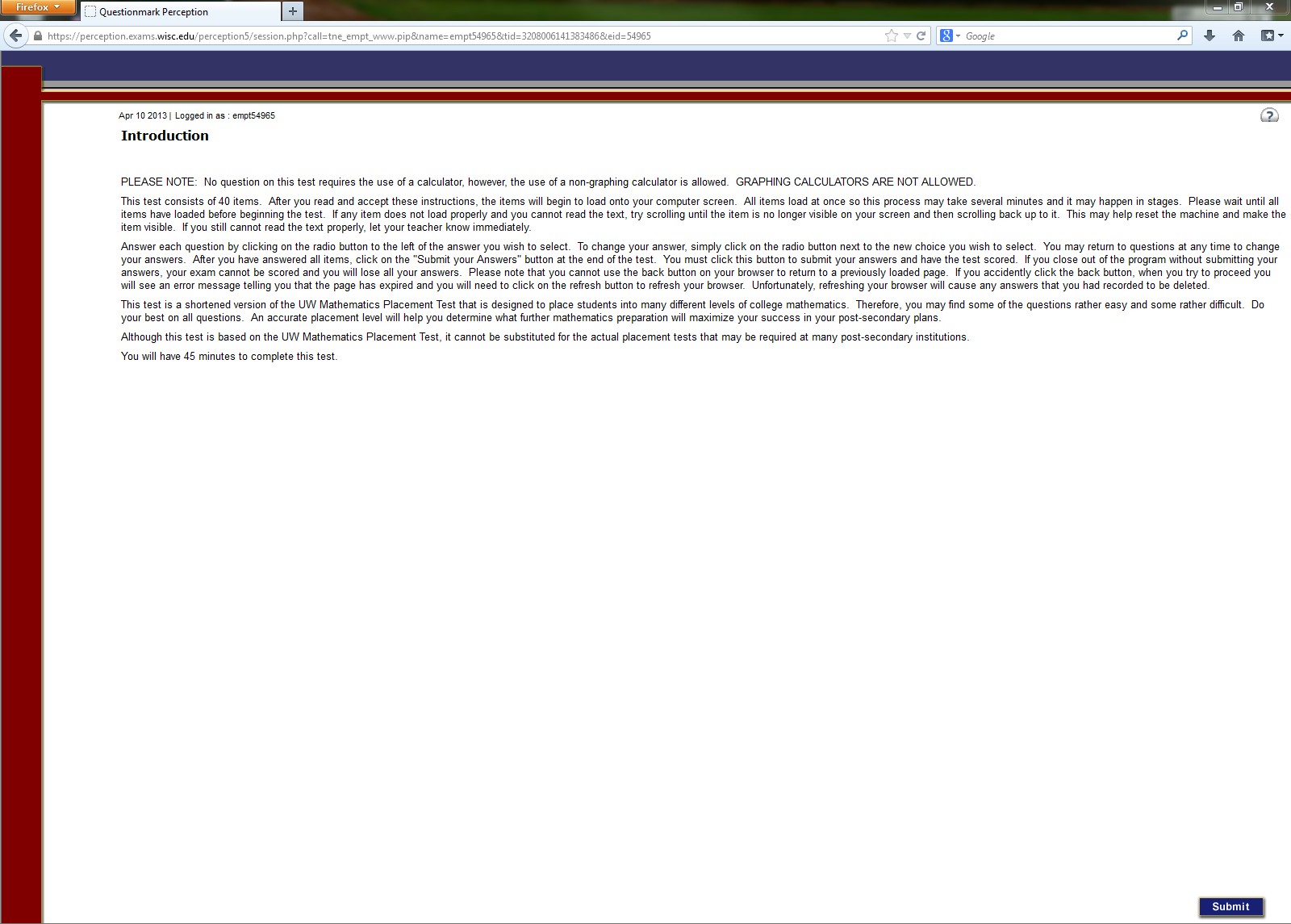 [Speaker Notes: After students log in, they are presented with the format of the EMPT which you already preselected. In this case I selected the online, disclosed format.]
EMPT Format
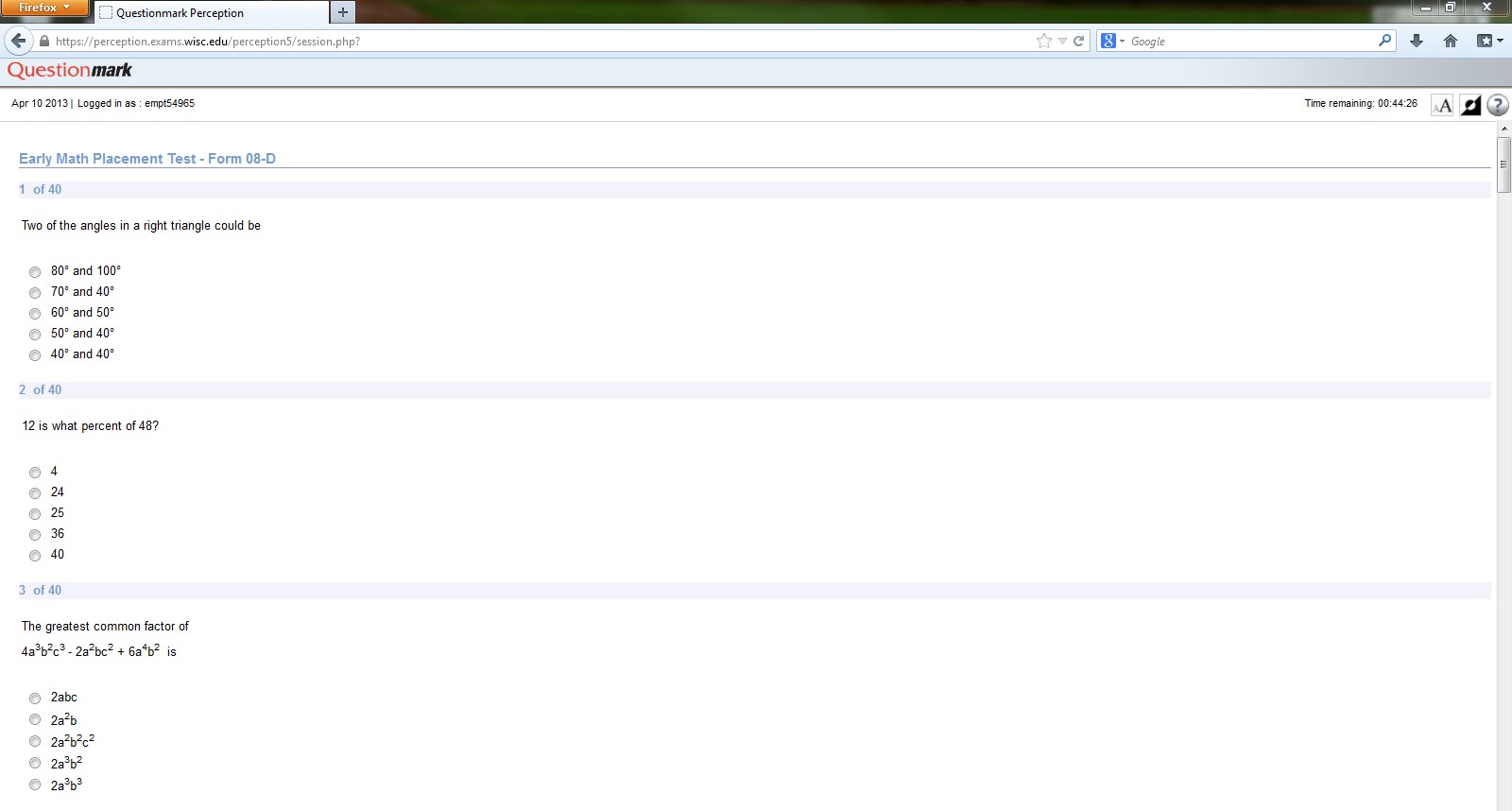 [Speaker Notes: This is the page with problems students are presented with…]
EMPT Format
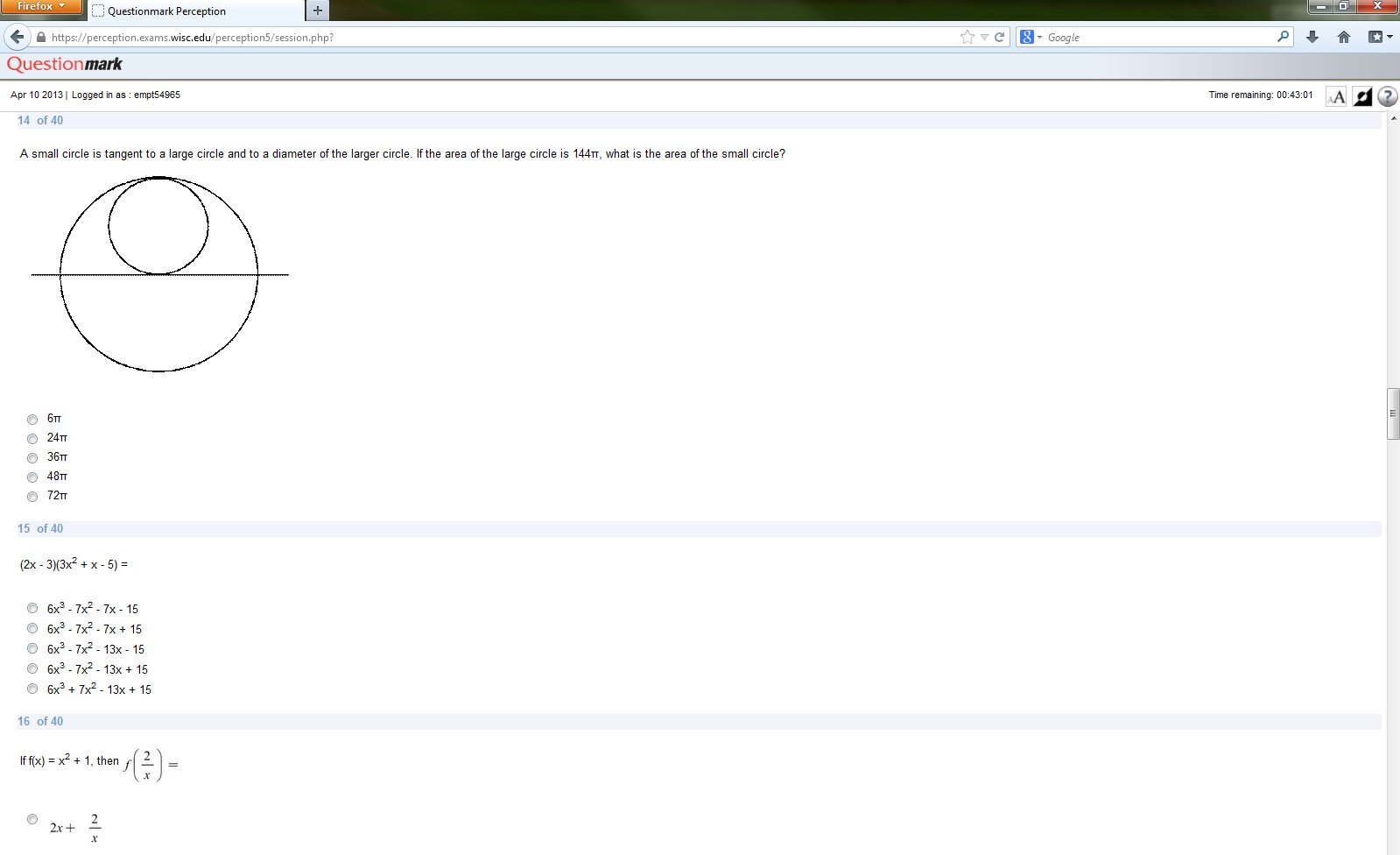 [Speaker Notes: ..remember there are 40 problems …]
EMPT Format
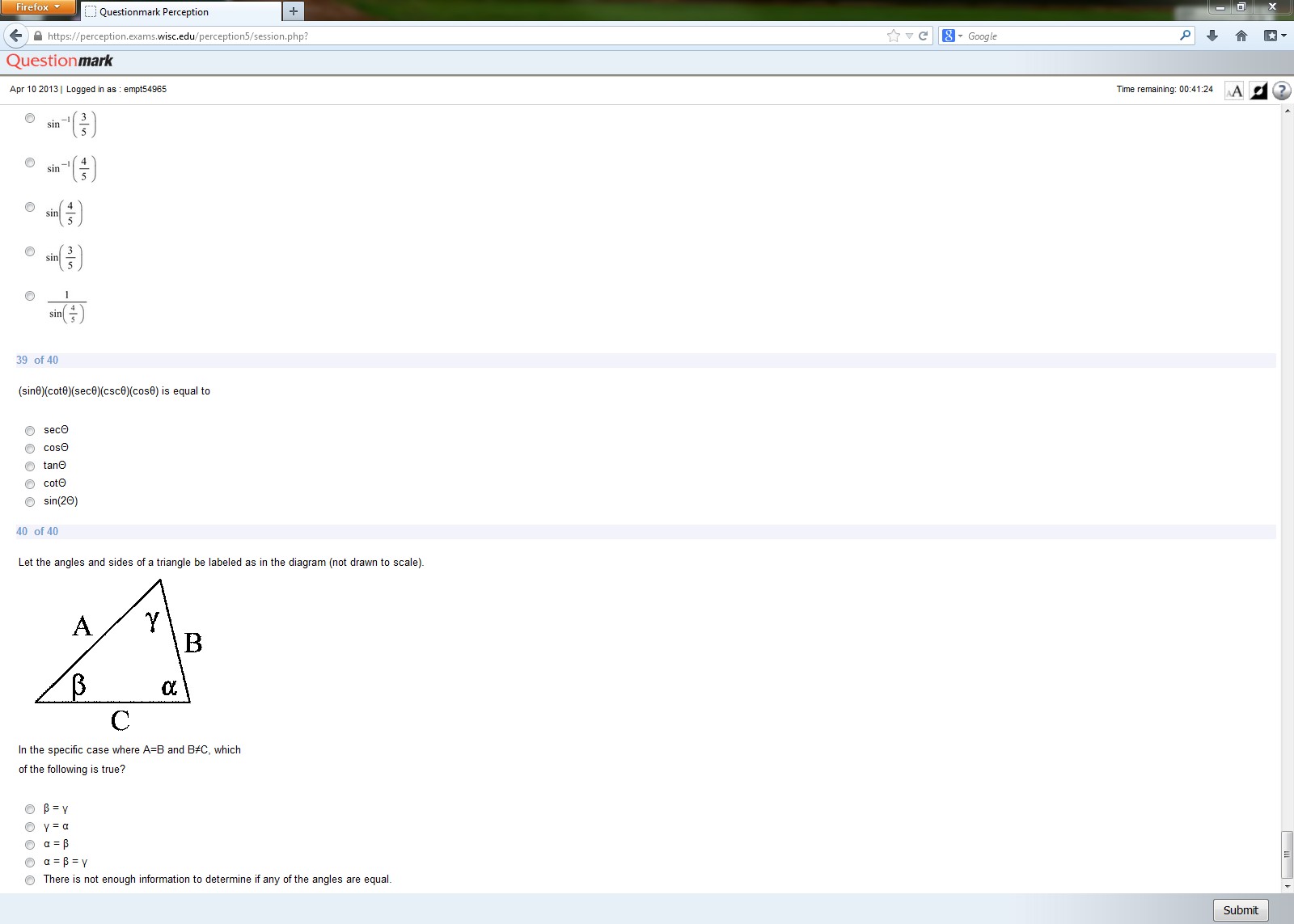 [Speaker Notes: …and students have 45 minutes to complete them.]
Paper and Pencil Version
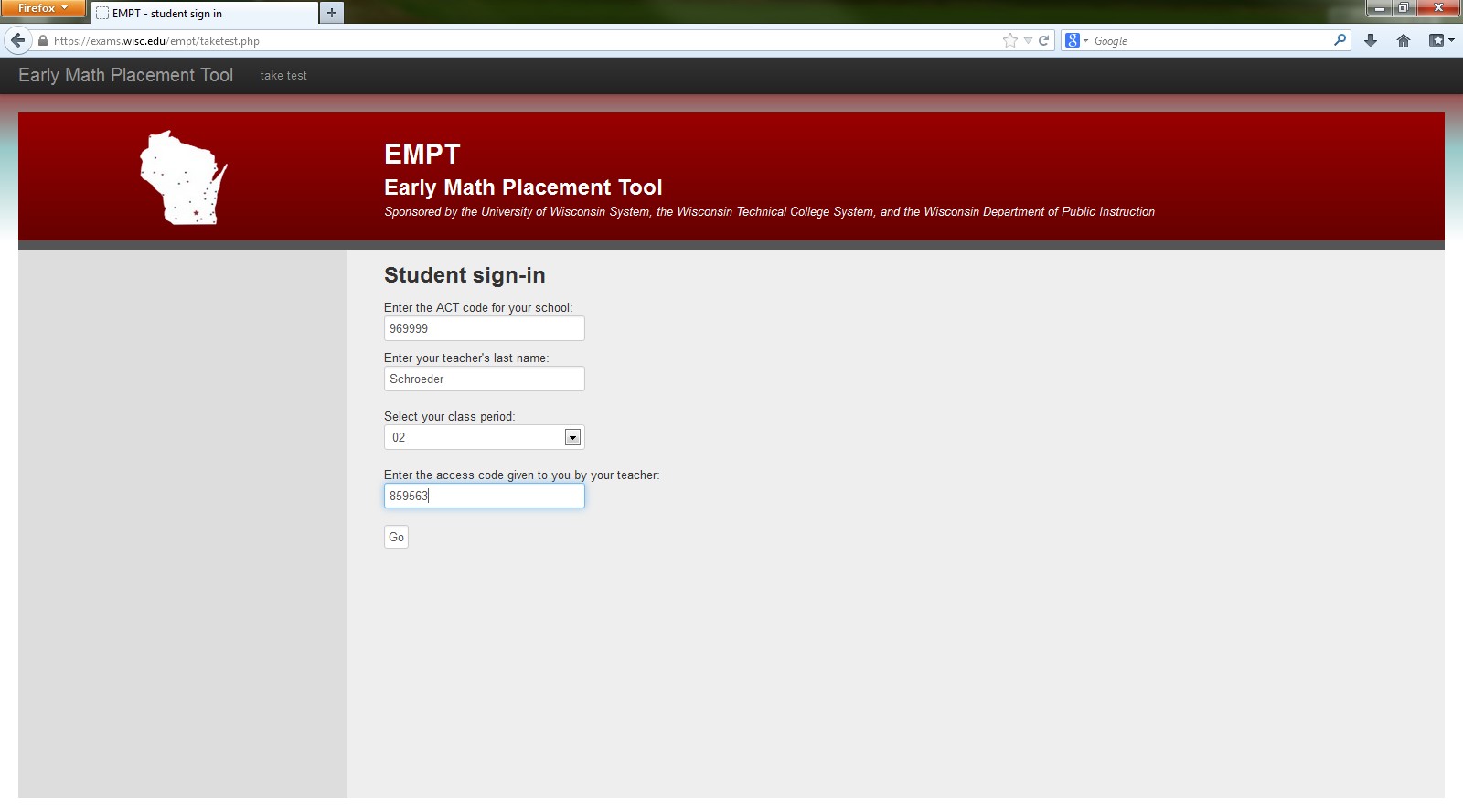 [Speaker Notes: Say, you select the paper and pencil version for your class. Well, after the students have completed the test the information still needs to be entered. It’s similar to the online version…students enter the same information…]
Paper and Pencil Version
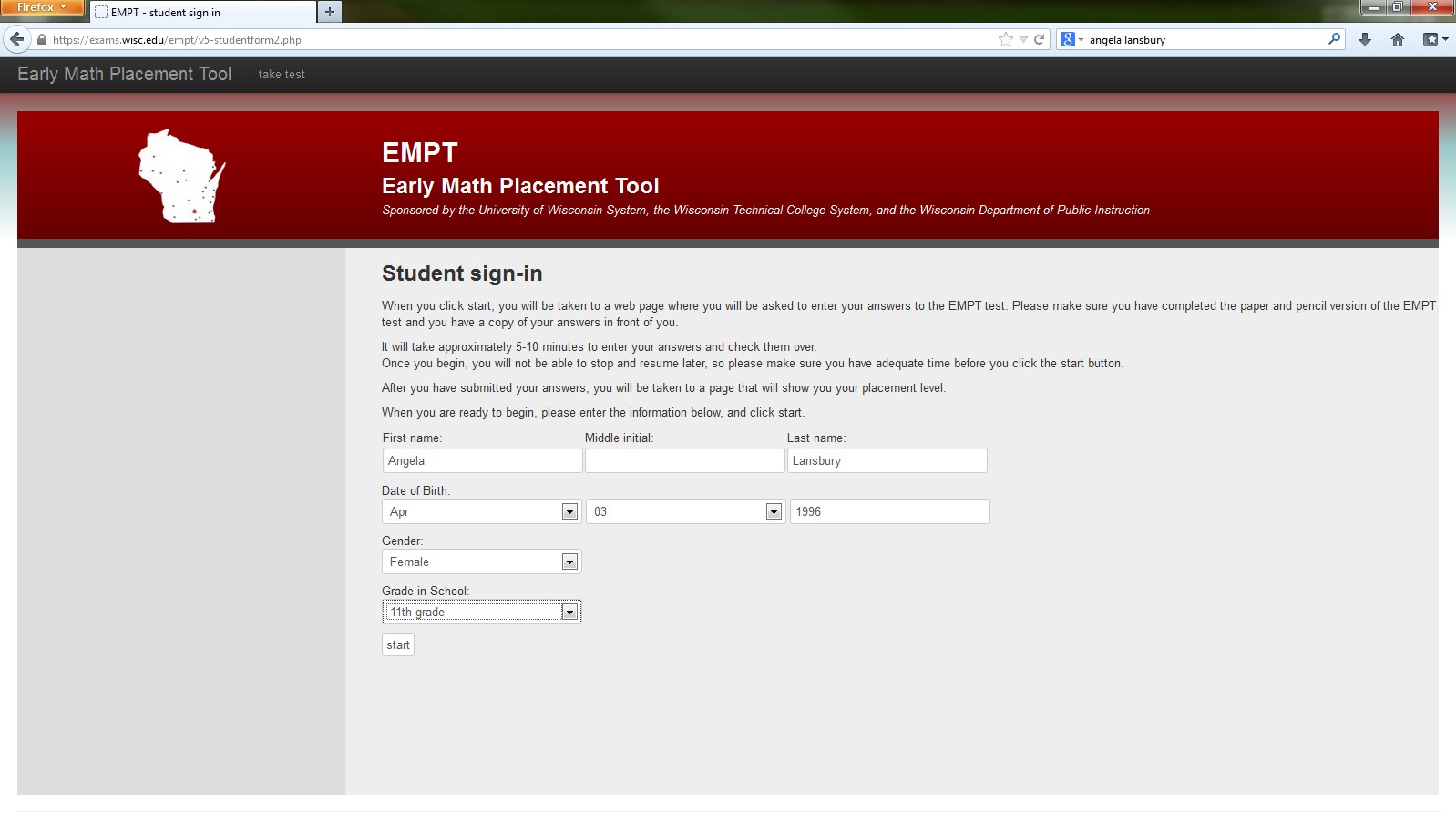 [Speaker Notes: …and are then presented with the page to enter their information.]
Paper and Pencil Version
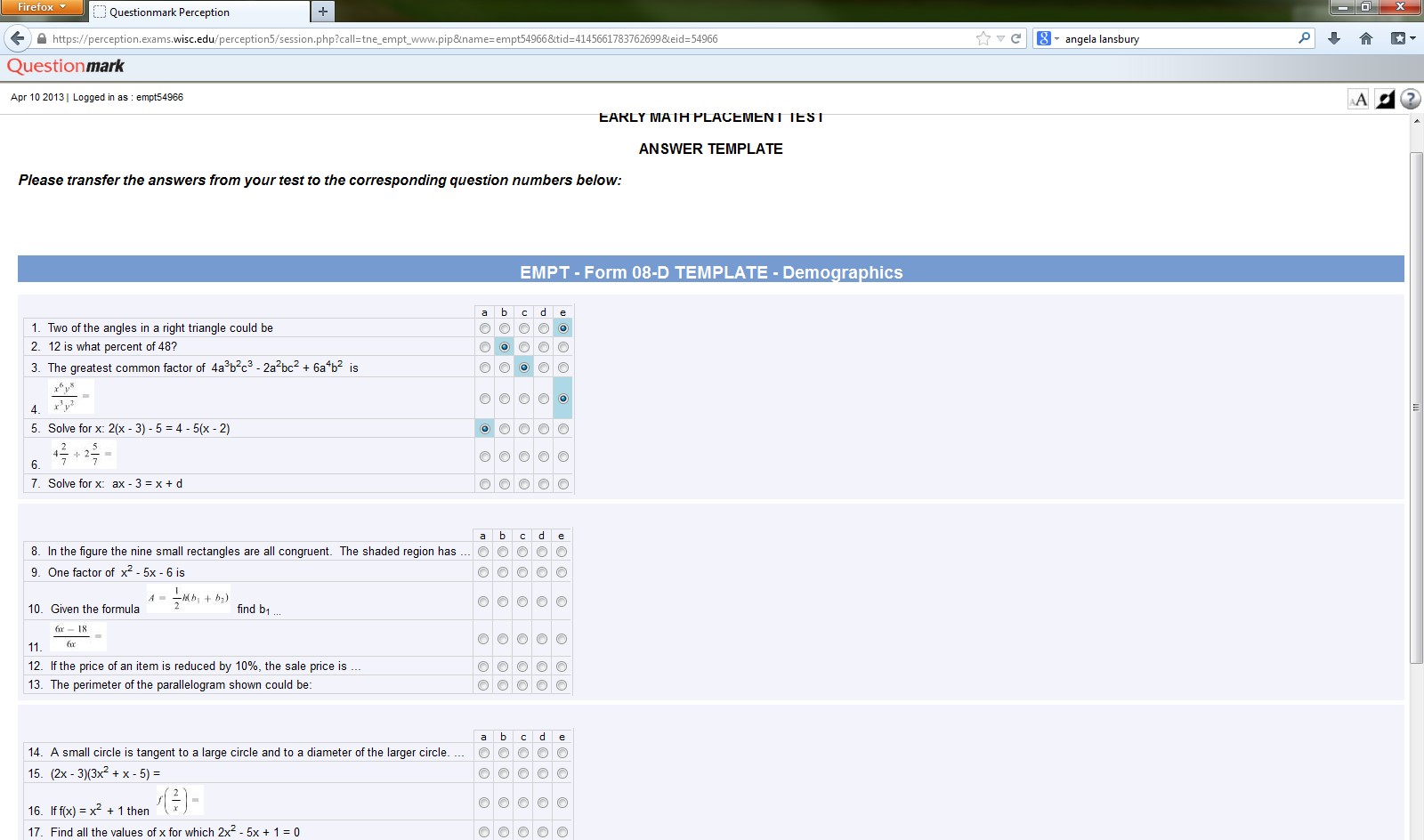 [Speaker Notes: This next part is different. Here students need to transfer their answers from the template, on the last page of the printed out assessment, to this template.]
Paper and Pencil Version
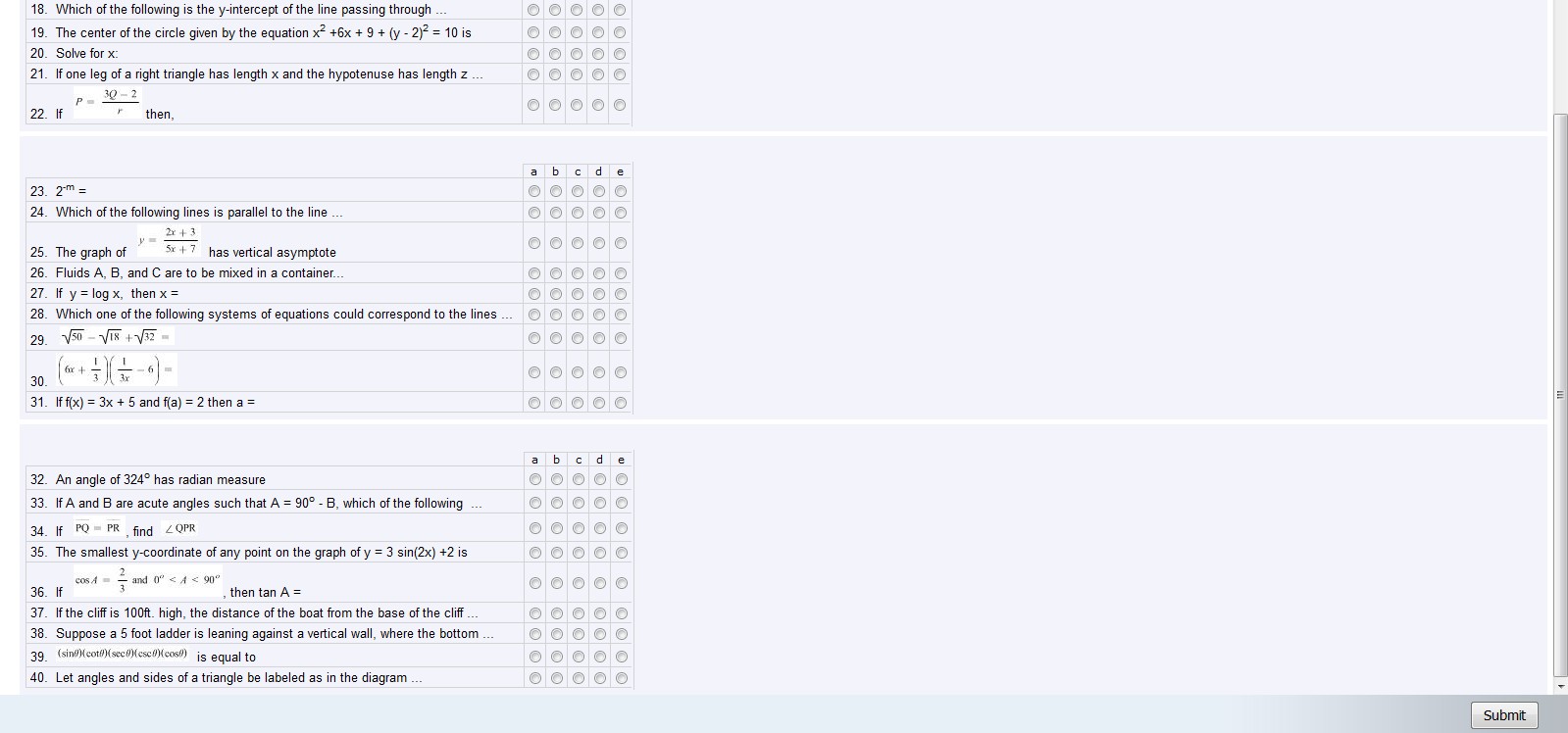 [Speaker Notes: Once they have finished they click “submit” and …]
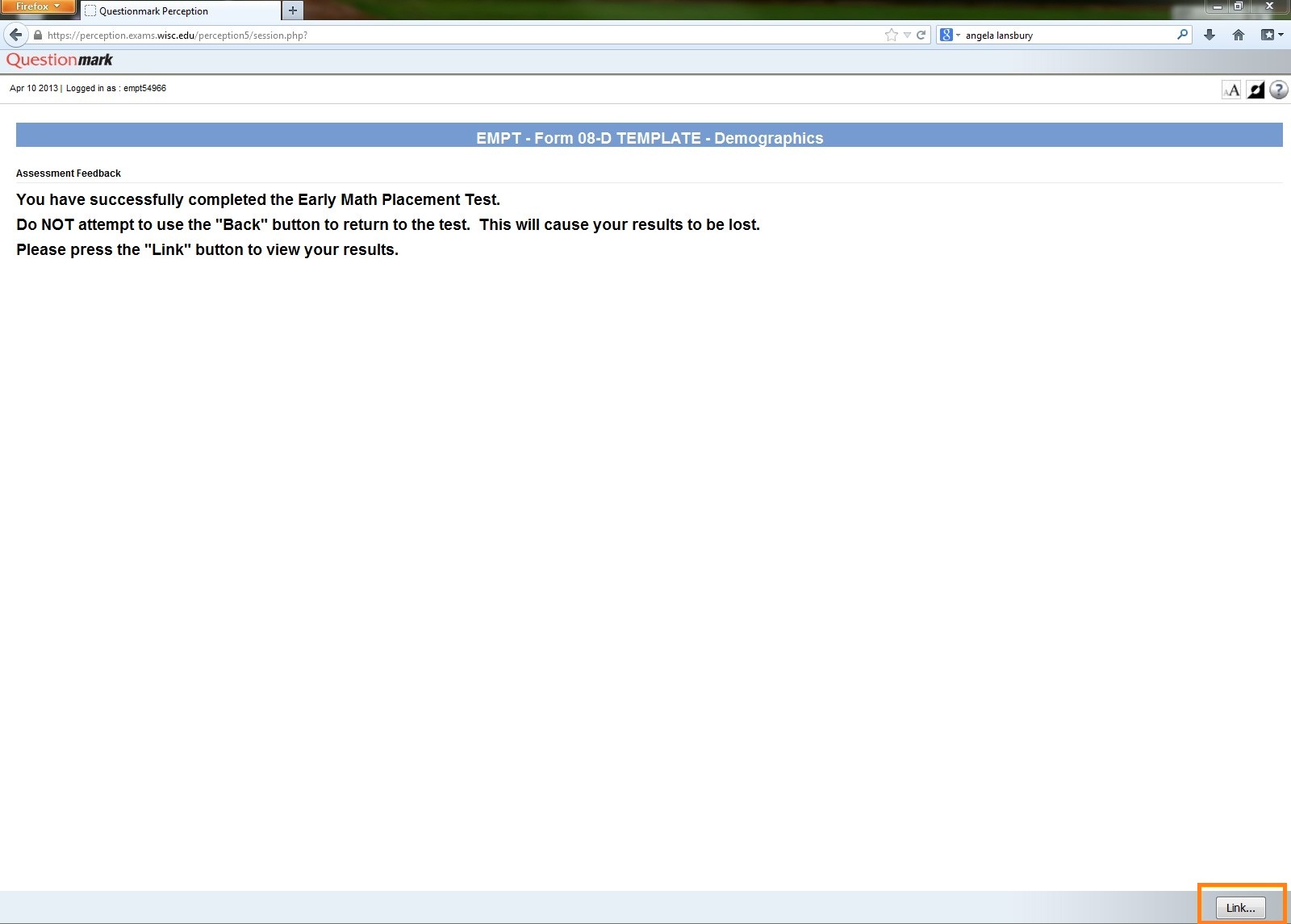 [Speaker Notes: Click on “Link” to review the Student Feedback]
Student Feedback
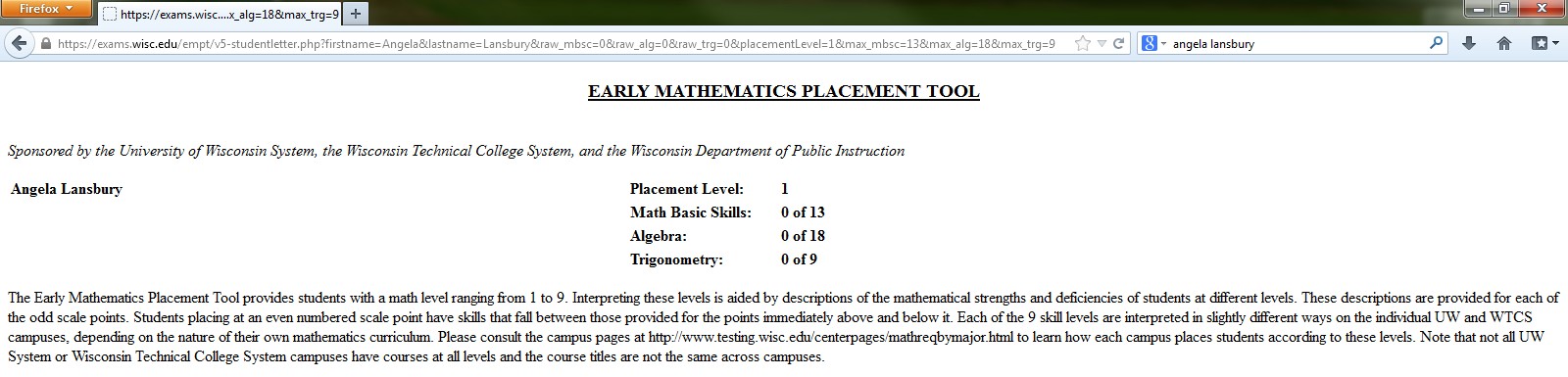 [Speaker Notes: …they are presented with the results of the assessment. In this case, we can see that the student placed at level 1 and the student feedback details where the student did well and gives a descriptive comparison of the score.]
Same Student Feedback
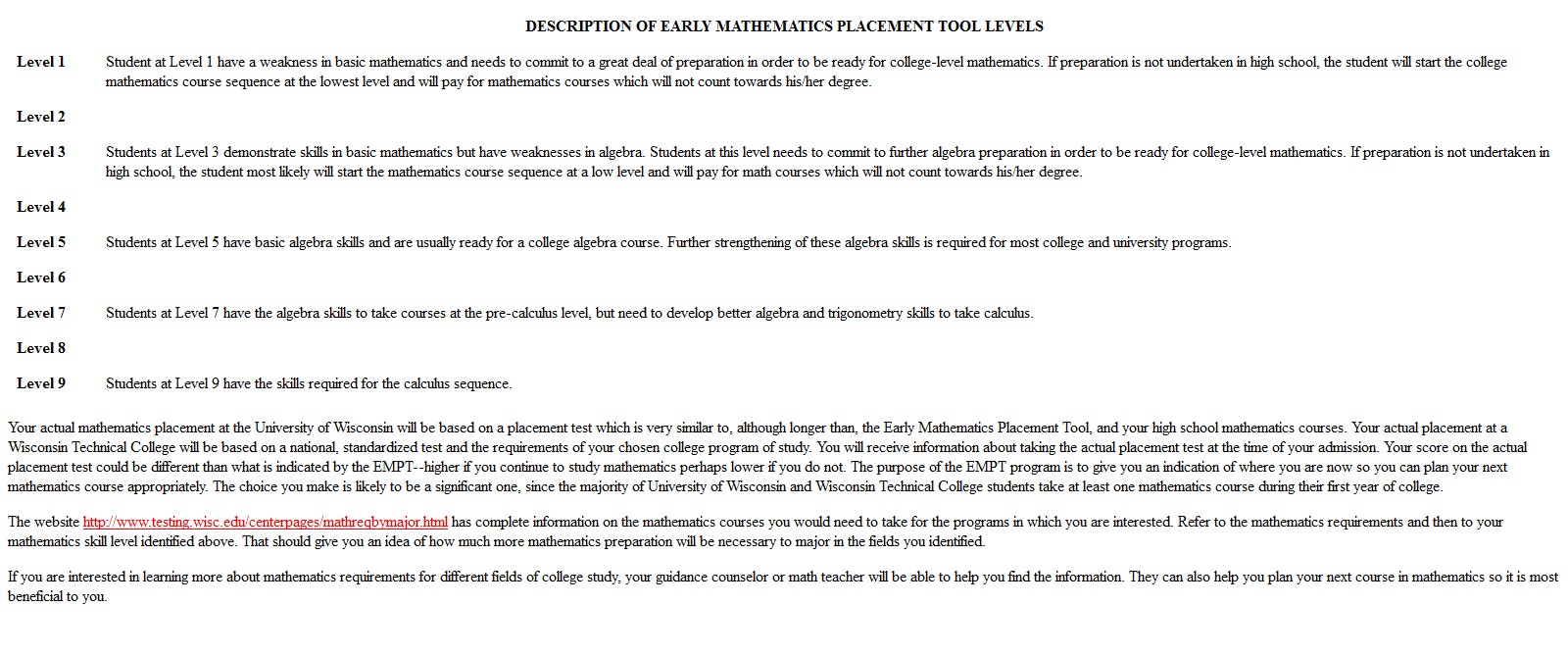 [Speaker Notes: Here we can see the descriptive feedback for Level 1 through Level 9.  The feedback for online and paper and pencil versions are identical.]
Same Student Feedback
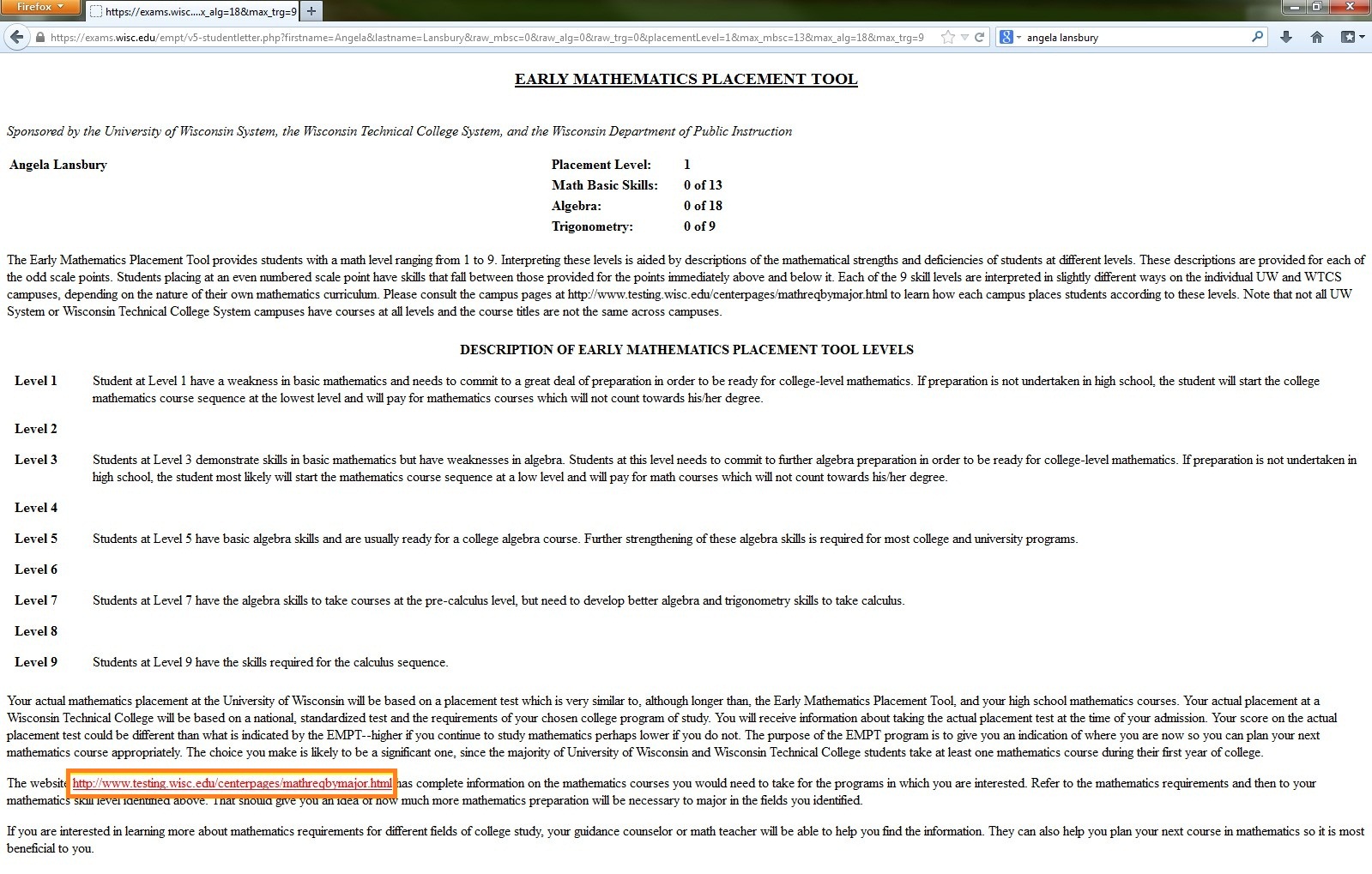 [Speaker Notes: The student feedback also lists the web site where they can go to receive more information about the math requirements for specific universities.]
Teacher Feedback
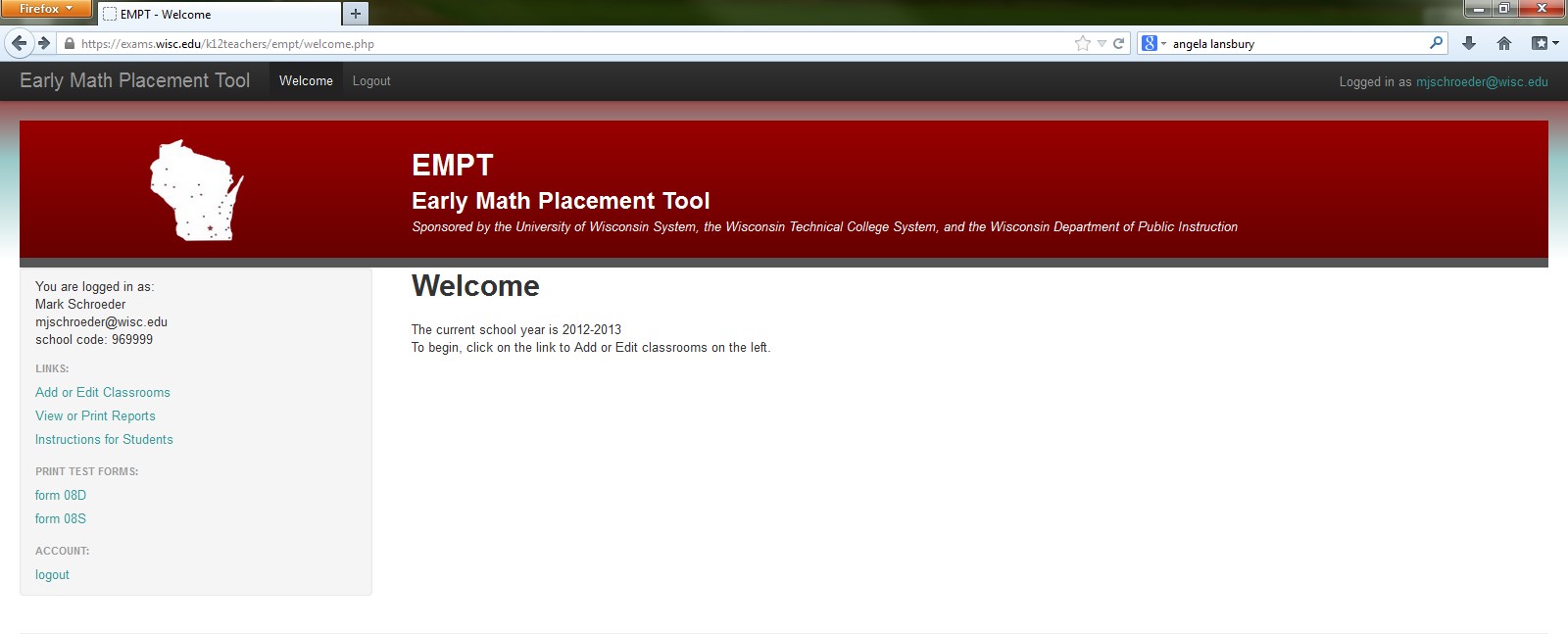 [Speaker Notes: There are several options available for teachers about their classes.]
Teacher Feedback
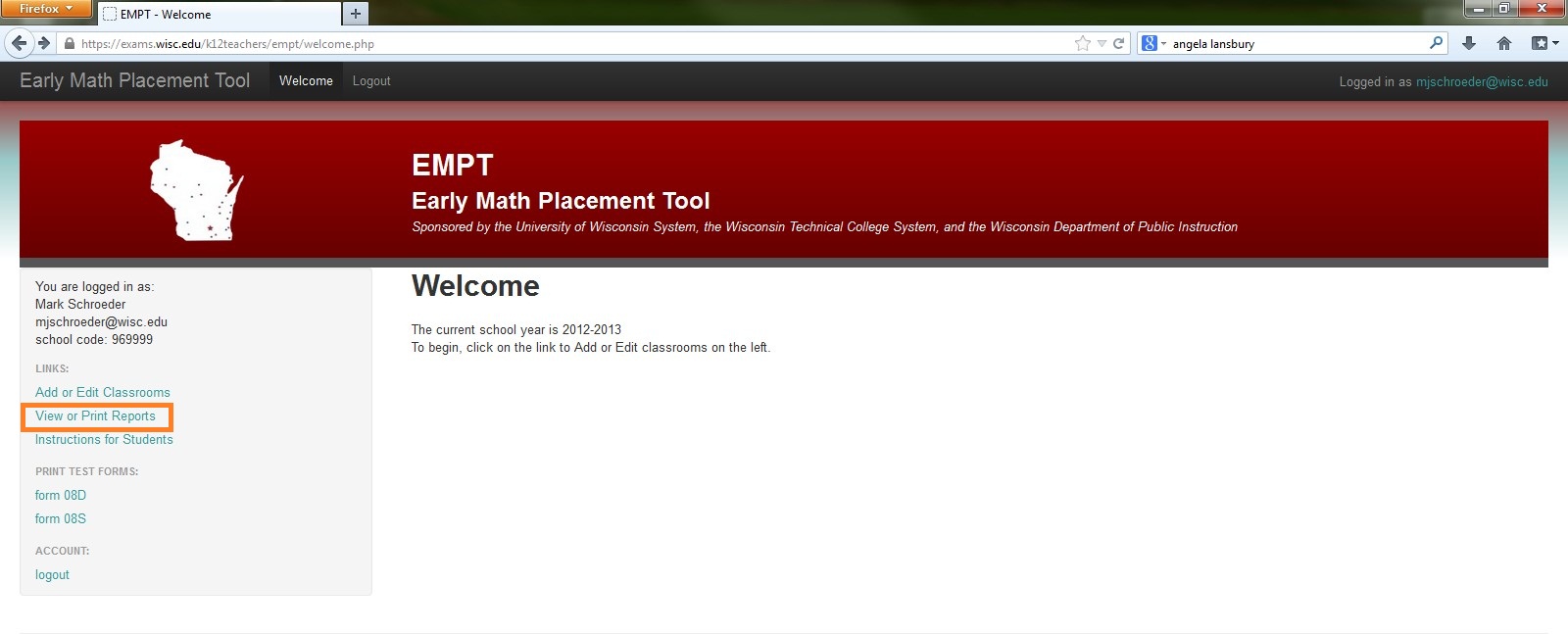 [Speaker Notes: All these features are available under “View or print reports” highlighted here on the left sidebar.]
View or Print Reports
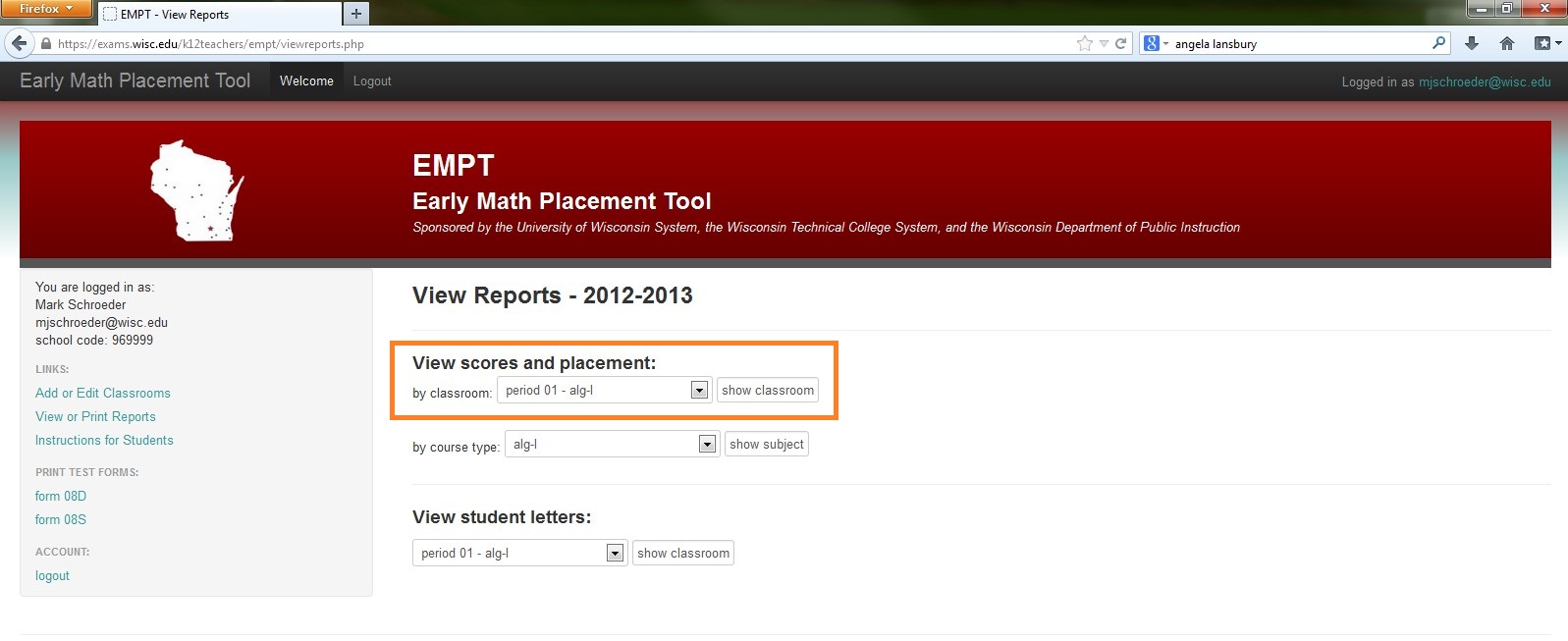 [Speaker Notes: The first feature I want to highlight is the scores by classroom report highlighted here.]
Report by Classroom
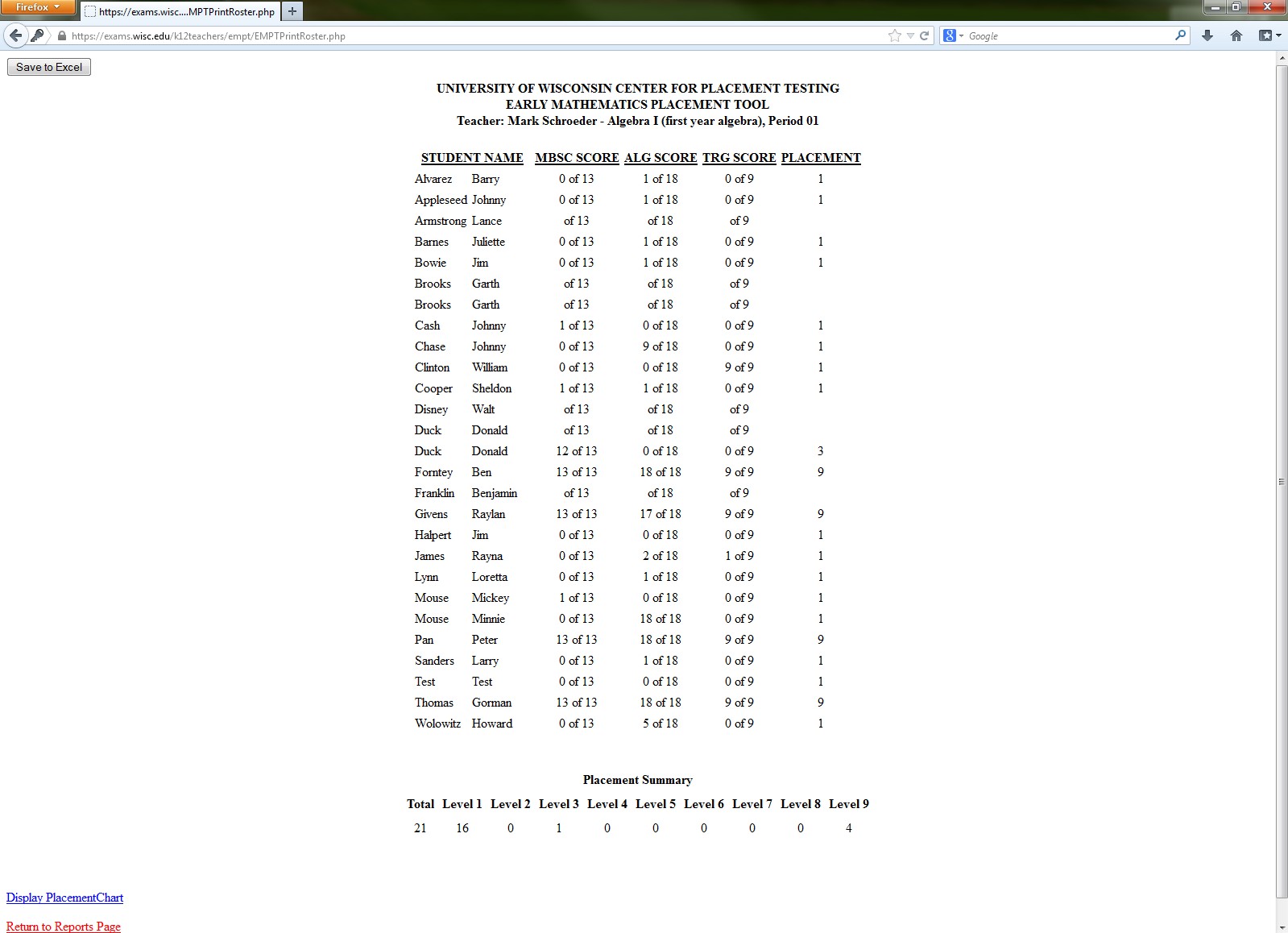 [Speaker Notes: The report by classroom lists the subscores and placement level of all your students in that class.]
Report by Classroom
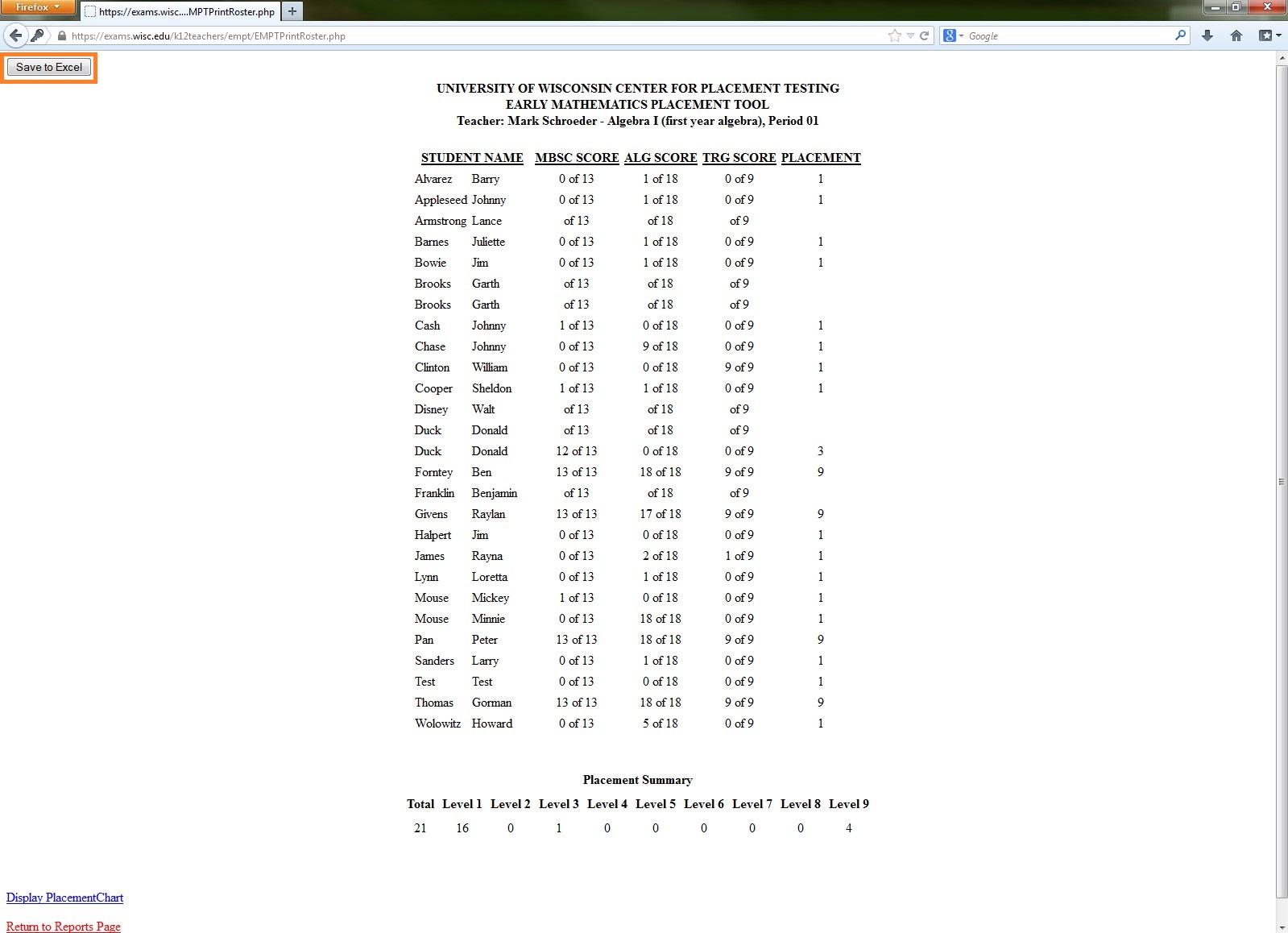 [Speaker Notes: Two features I want to also highlight: You can export this table to Excel, as seen here, or …]
Report by Classroom
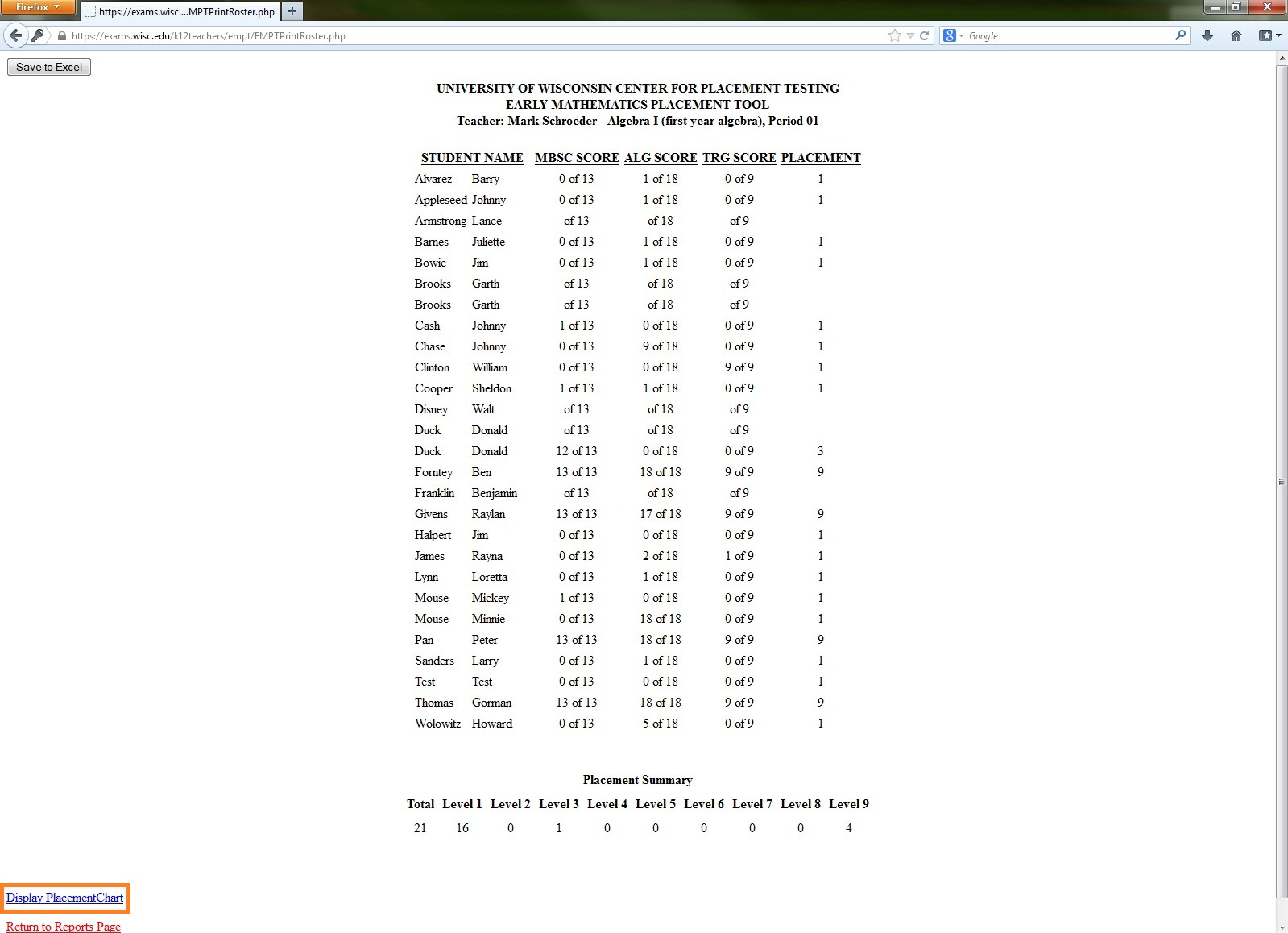 [Speaker Notes: …click “Display Placement Chart” here and this gives you …]
Display Placement Chart
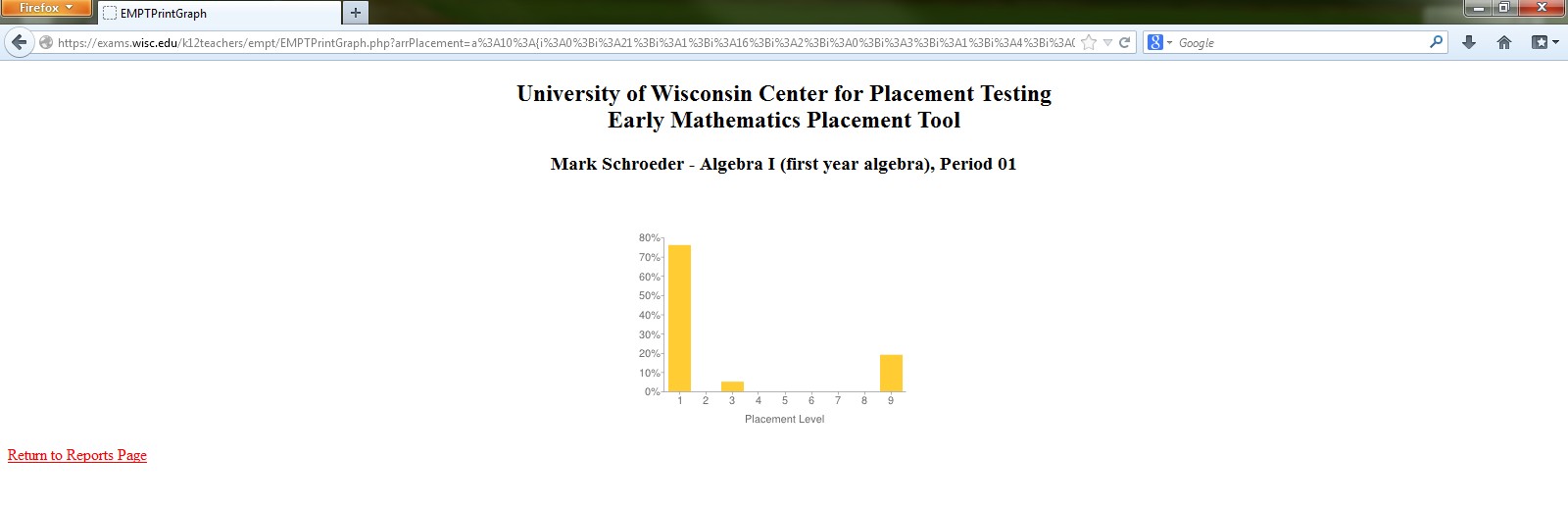 [Speaker Notes: …a histogram of that particular classes placement level.]
Reports by Course Type
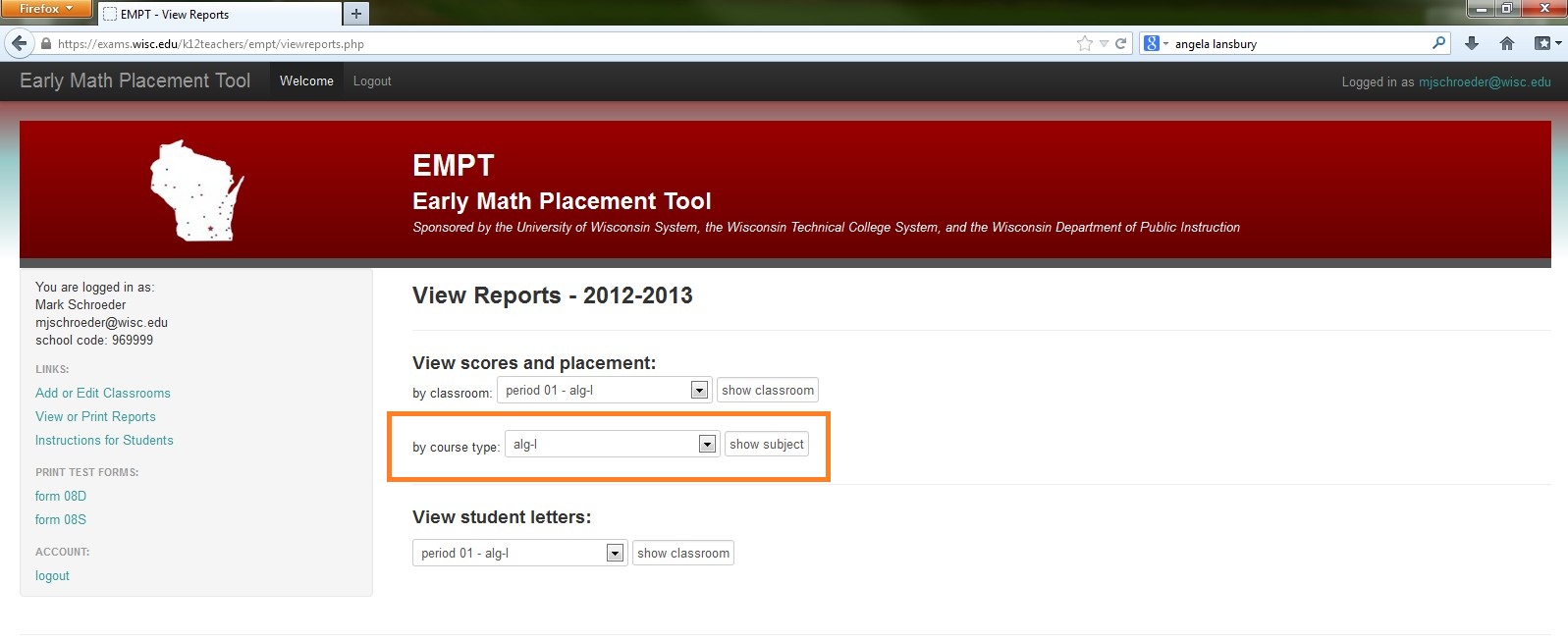 [Speaker Notes: The report by course type is similar, but for example, if you have entered 2 or more classes with the same text –say a geometry class– this will concatenate all classes of the same curriculum together.]
Reports by Course Type
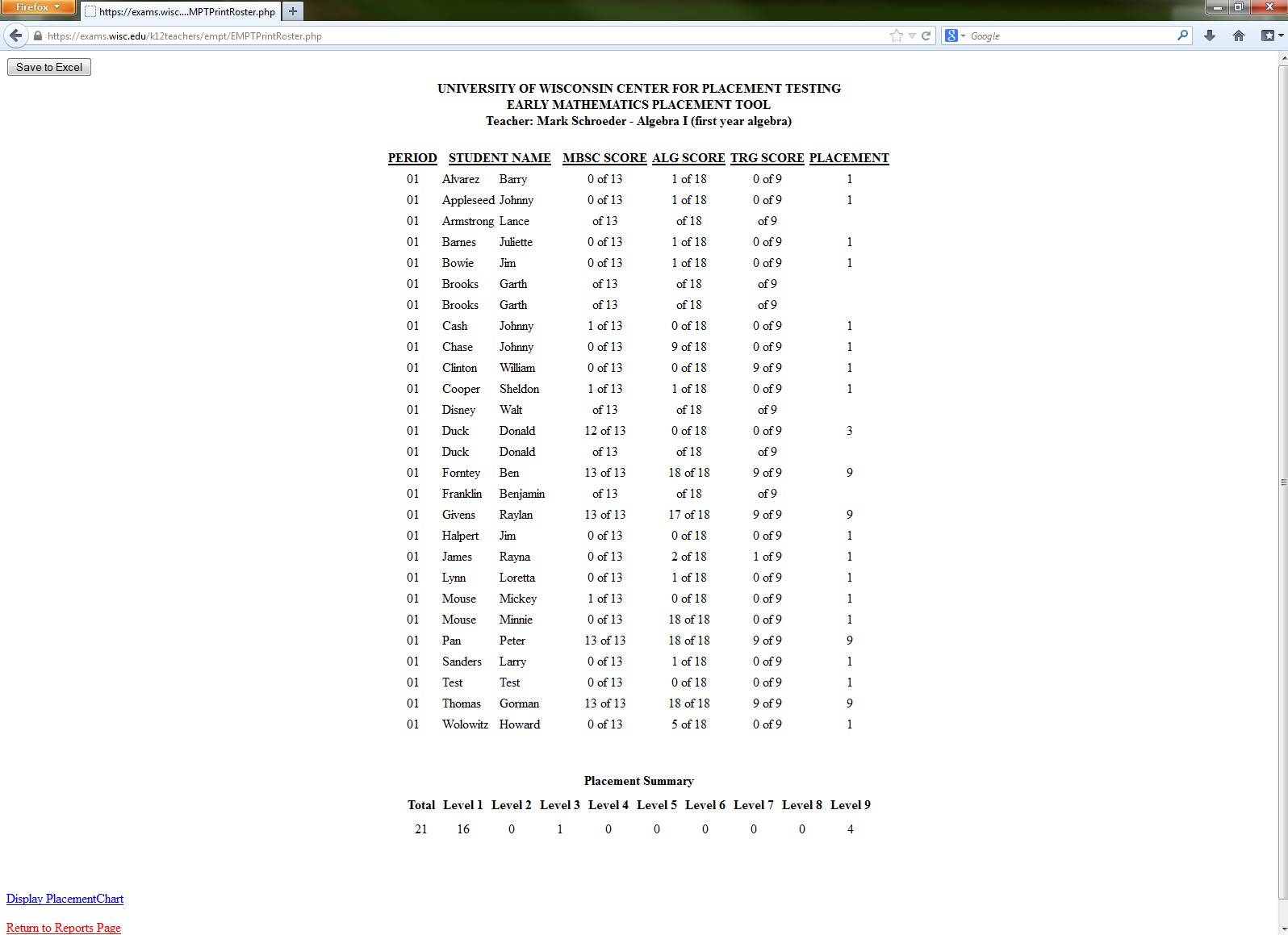 [Speaker Notes: This report is similar to the reports by classroom, but in this report all students using the same curriculum (for example, geometry) are put into 1 report for you. You are also able to export this to Excel or get a histogram by clicking “Same to Excel” or “Display Placement Chart”]
Item Analysis
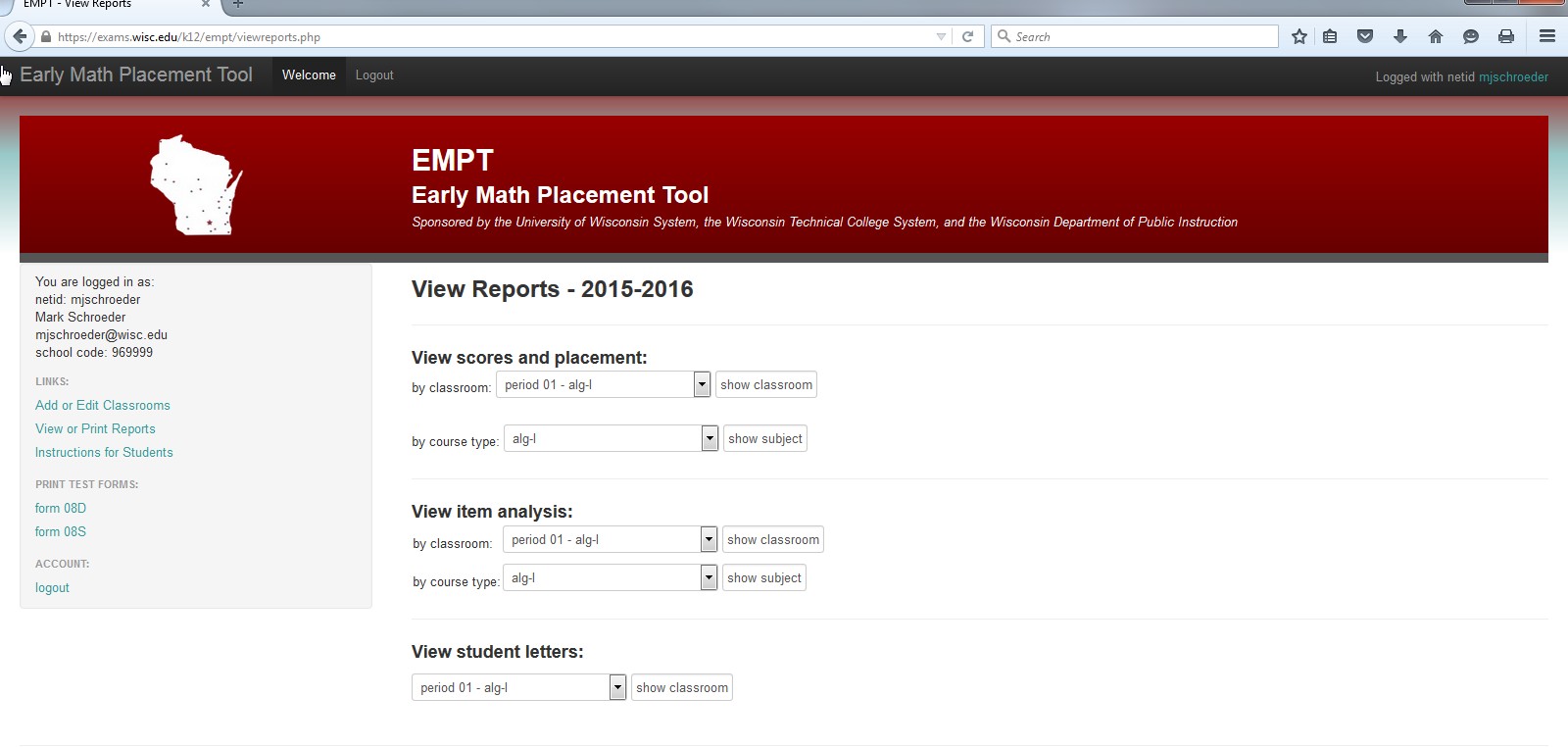 [Speaker Notes: Another useful feature is the item analysis. There are two kinds of item analysis available…]
Item Analysis
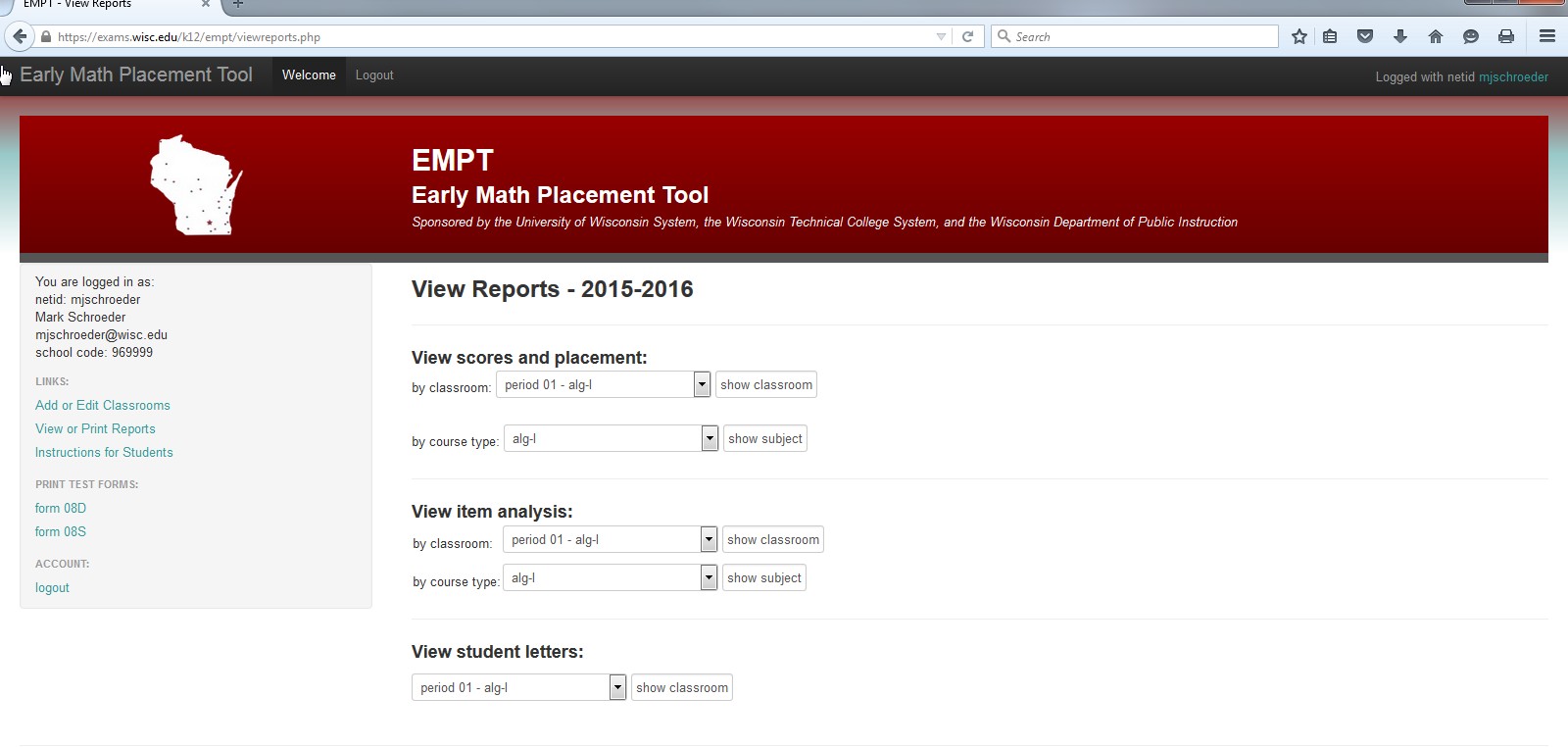 Item Analysis
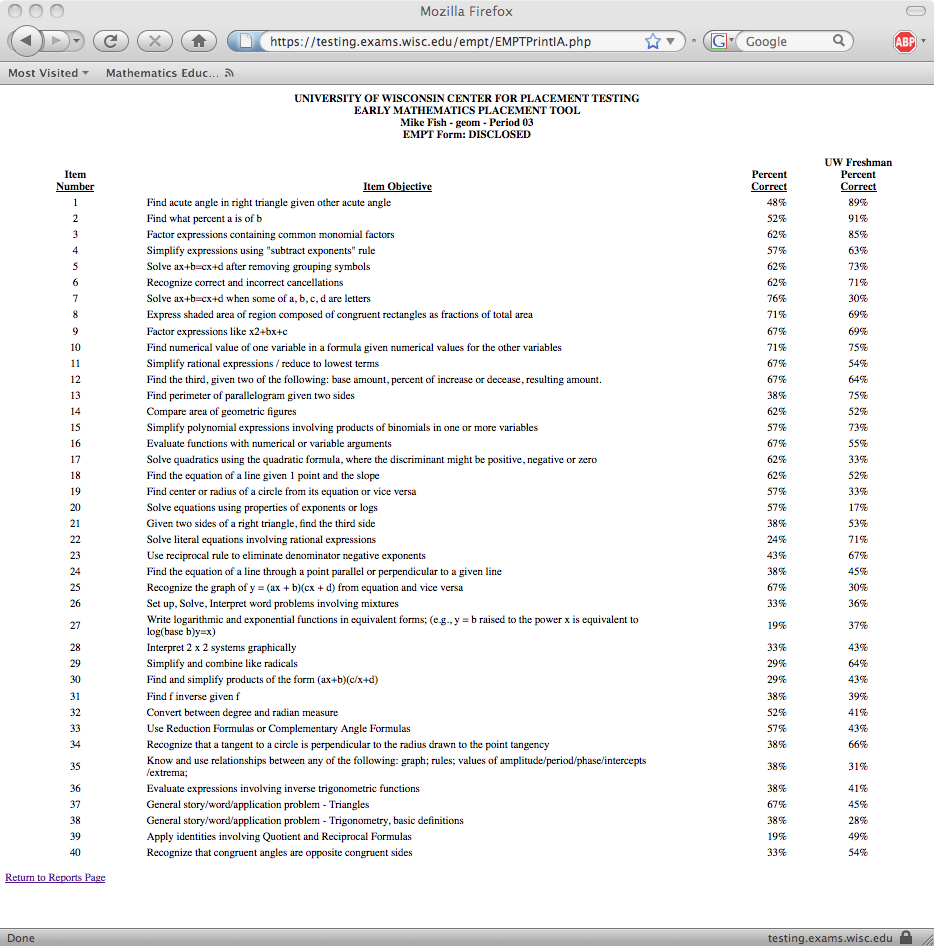 [Speaker Notes: Let’s take a look at an item analysis by classroom… This gives you the performance across each item on the test …]
Item Analysis
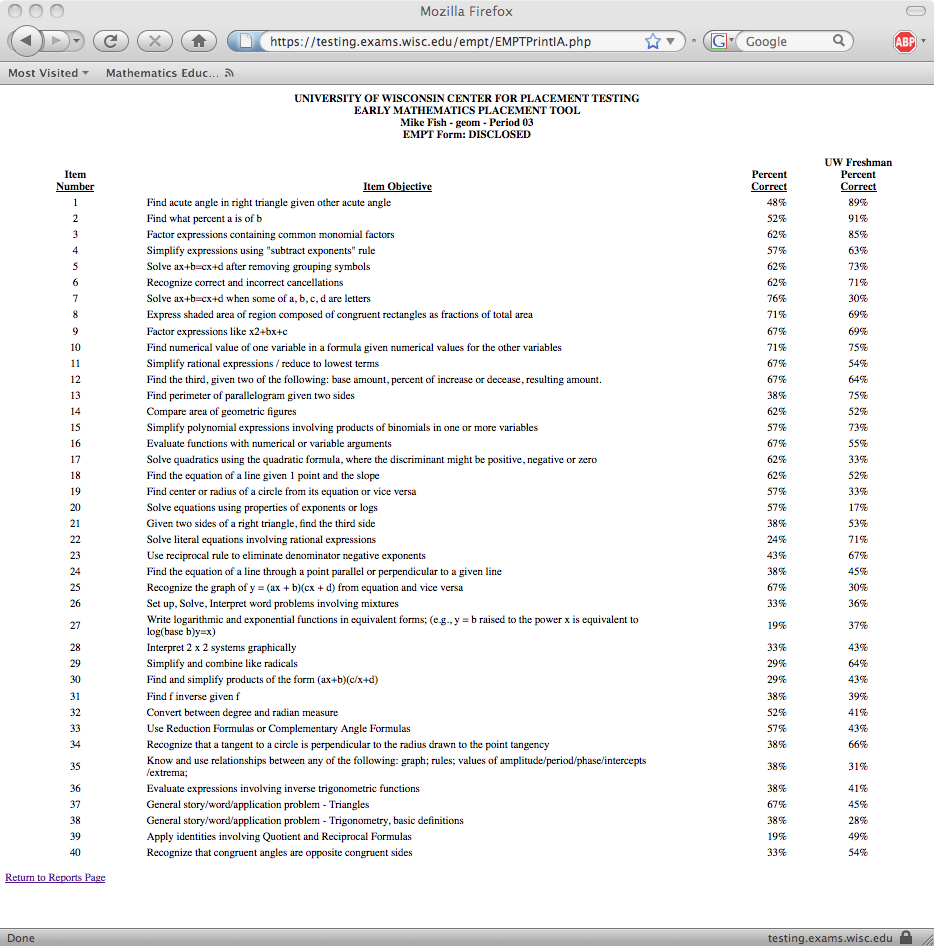 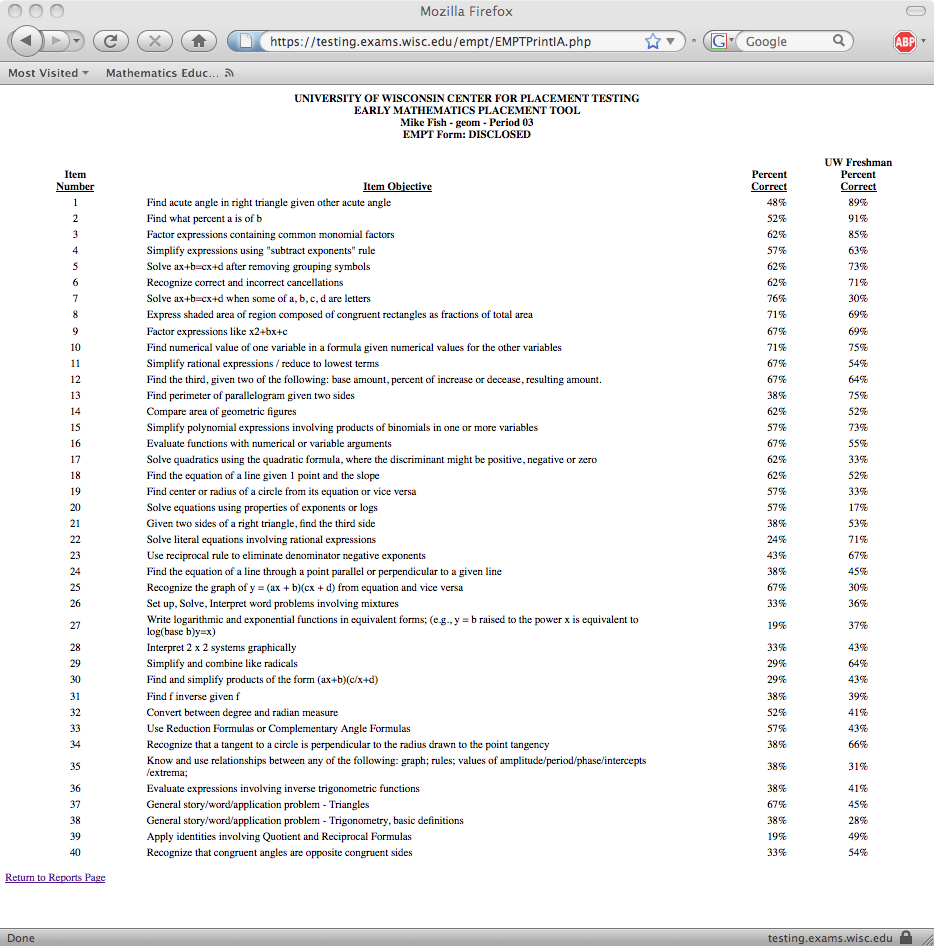 [Speaker Notes: …highlighted here and …]
Item Analysis
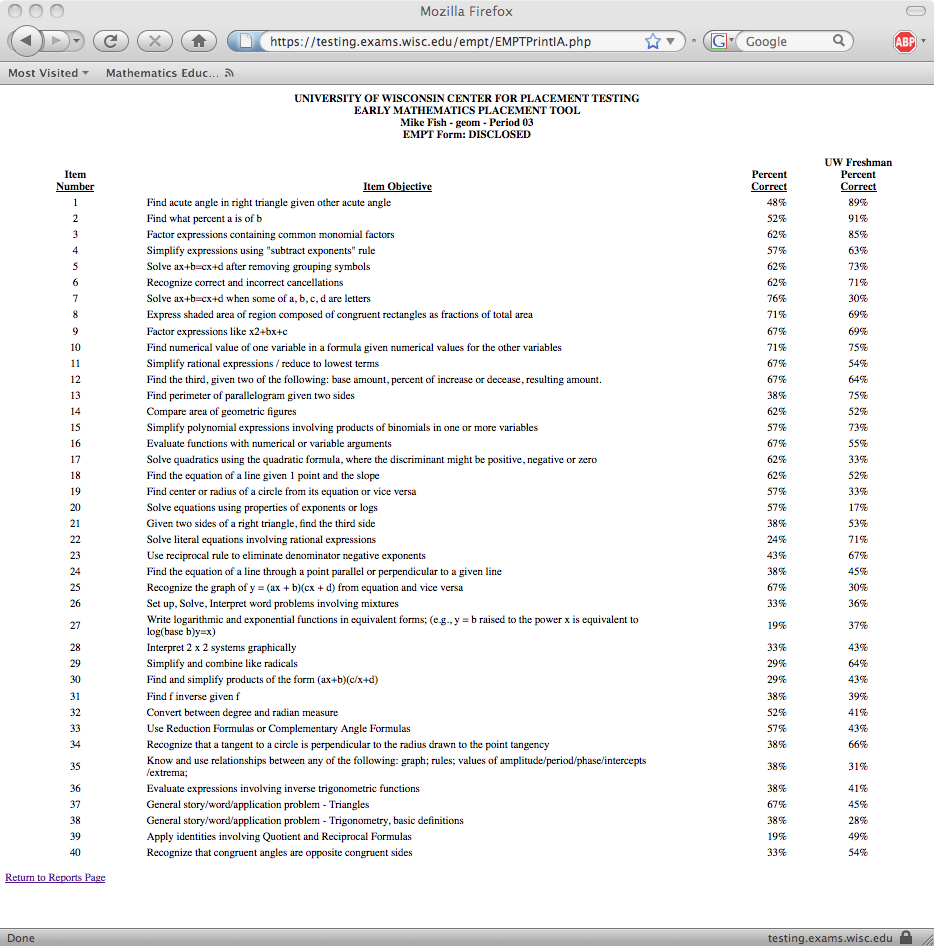 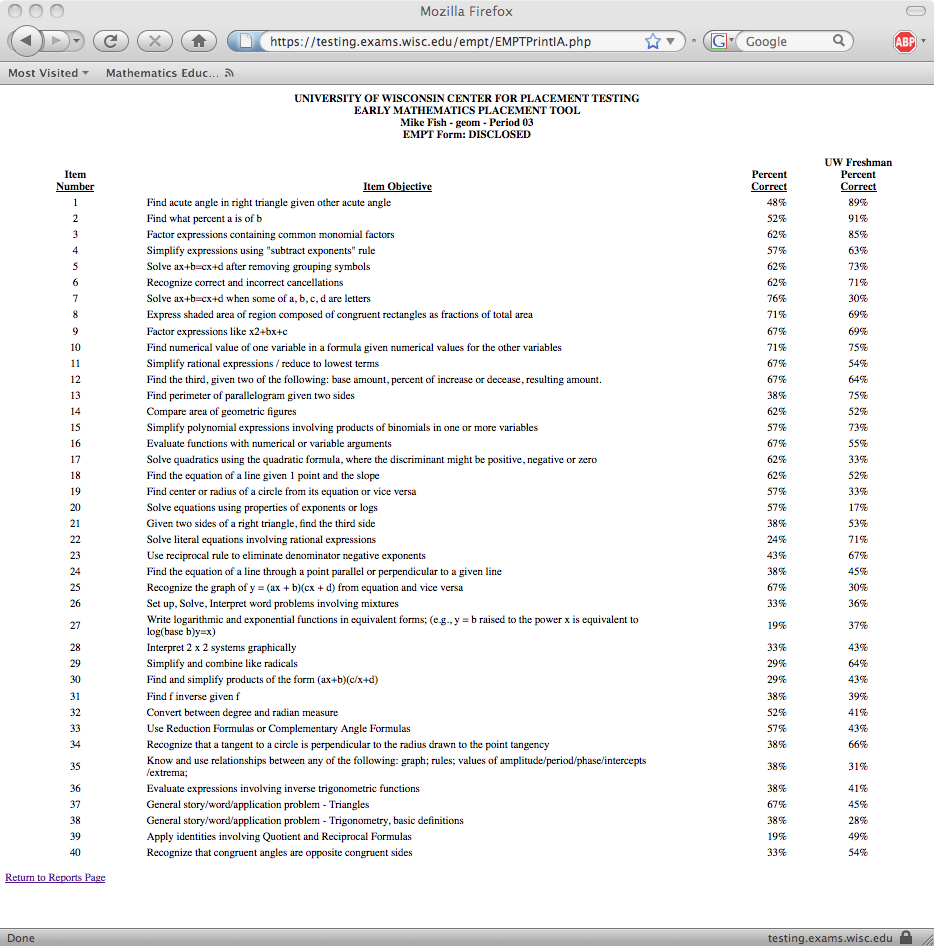 [Speaker Notes: …gives you a comparison of the percentage correct for all incoming UW freshman.]
EMPT lowers remedial rates
EMPT helps students improve
2010 MPT Level
Viewing the Student Letters
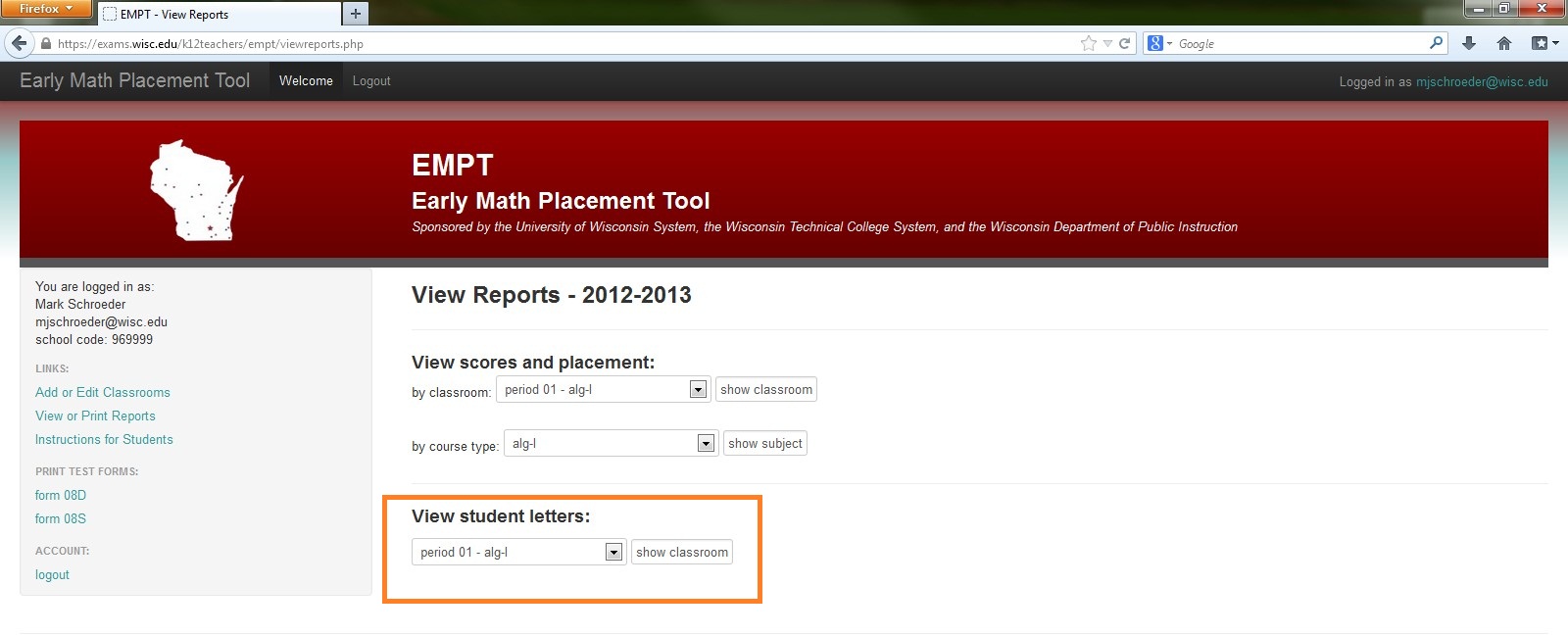 [Speaker Notes: Finally, the student letters section gives you the individual student letters for each classroom…]
Viewing the Student Letters
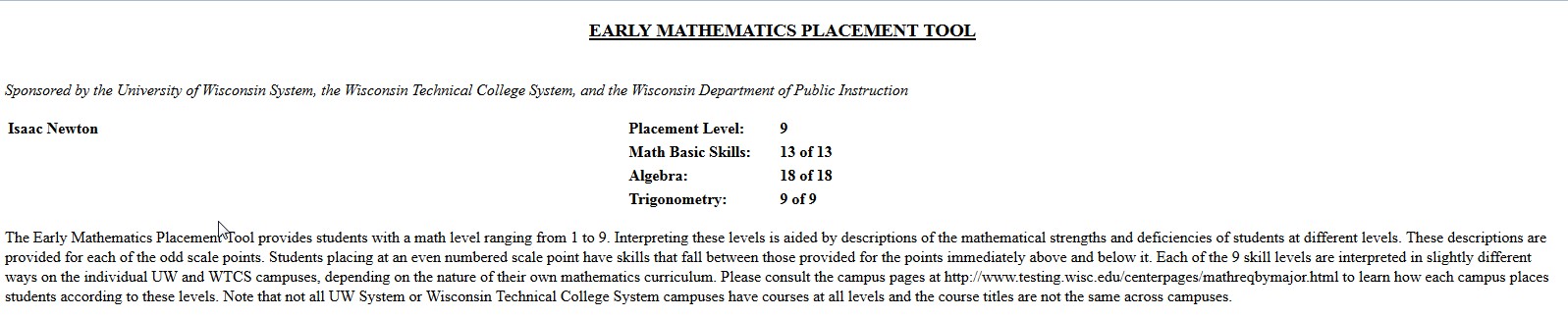 [Speaker Notes: This option contains all the student feedback letters for each of your classes. The only difference now is that these letters are available as a PDF document you can print; to either mail or send home to parents.]
Viewing the Student Letters
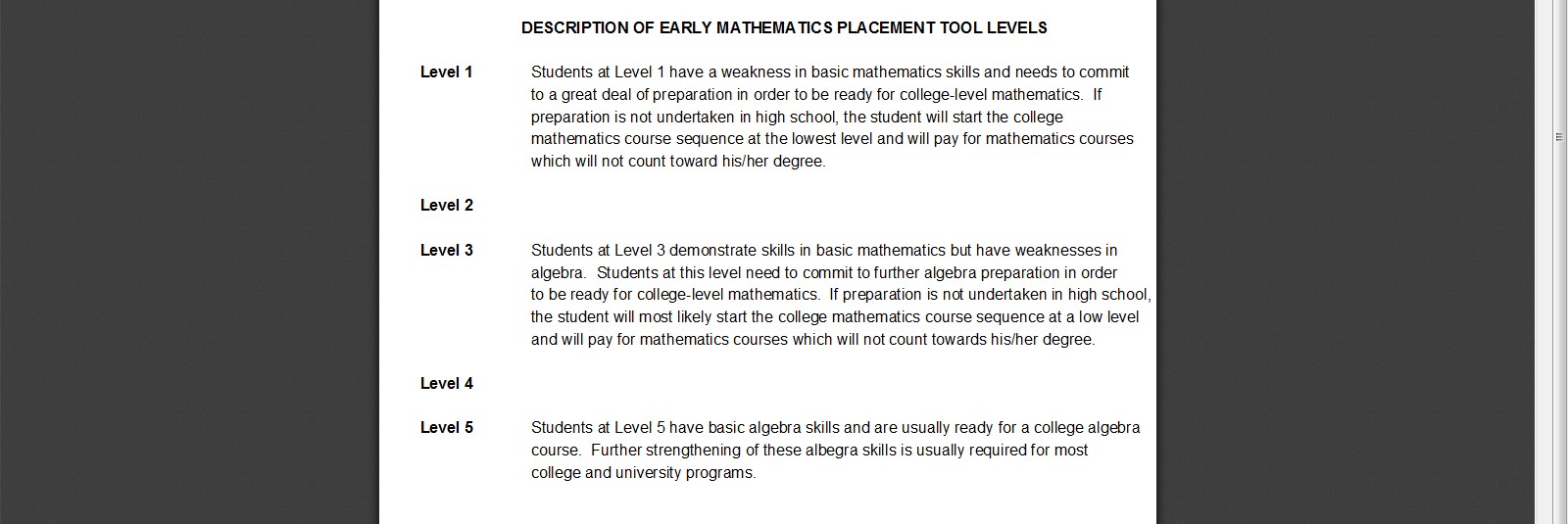 [Speaker Notes: These are the same student letters that were presented to students after they completed the assessment.]
Math Requirements by Major
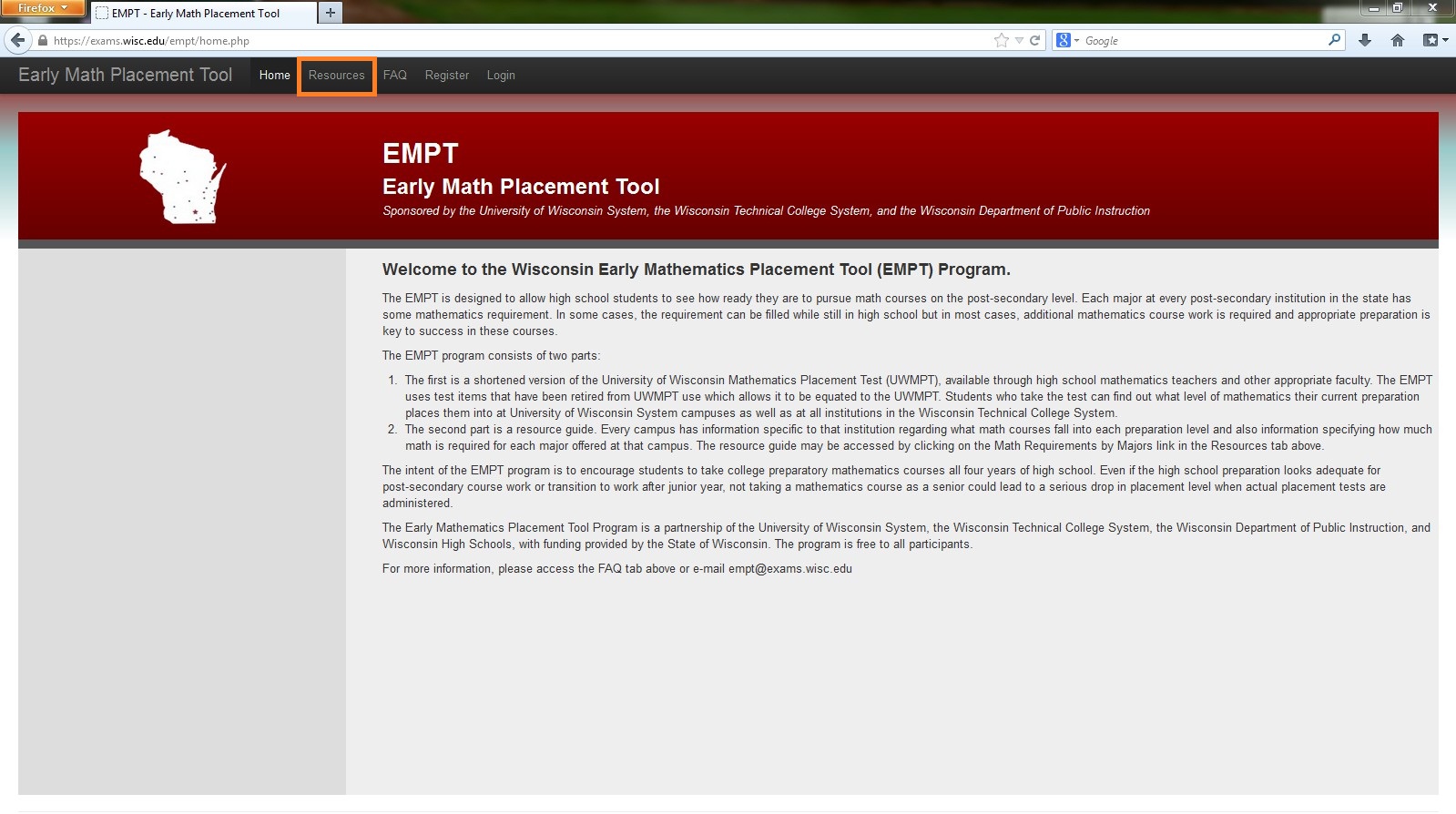 [Speaker Notes: The final section I want to demonstrate for you is the actual second part of the EMPT program. The “math requirements by major.”  Before you login, this can be found by first clicking on “Resources” then …]
Math Requirements by Major
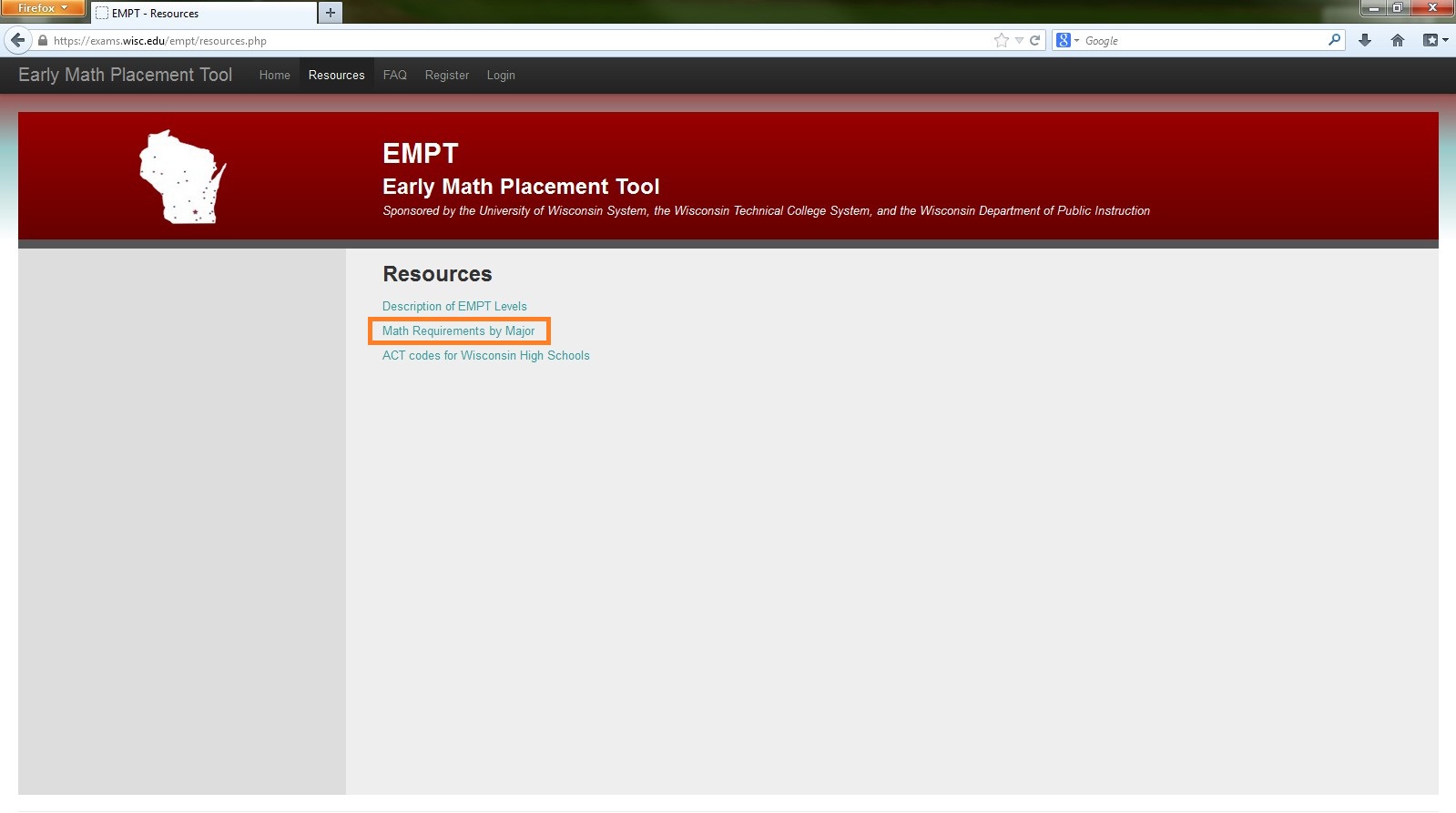 [Speaker Notes: …on “math requirements by major.”]
Math Requirements by Major
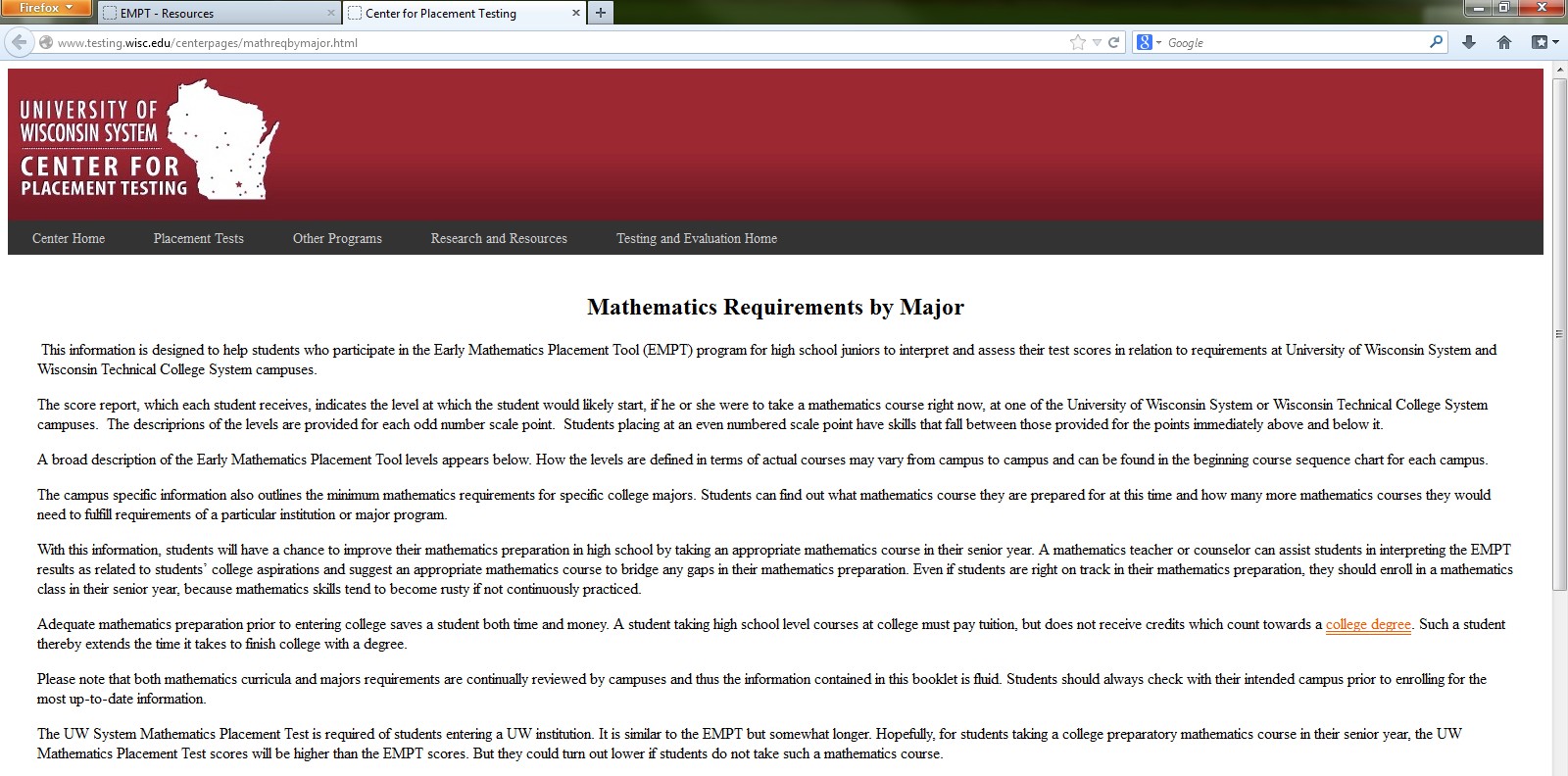 [Speaker Notes: The page has the same descriptive information as the student feedback letters and if we scroll down…]
Math Requirements by Major
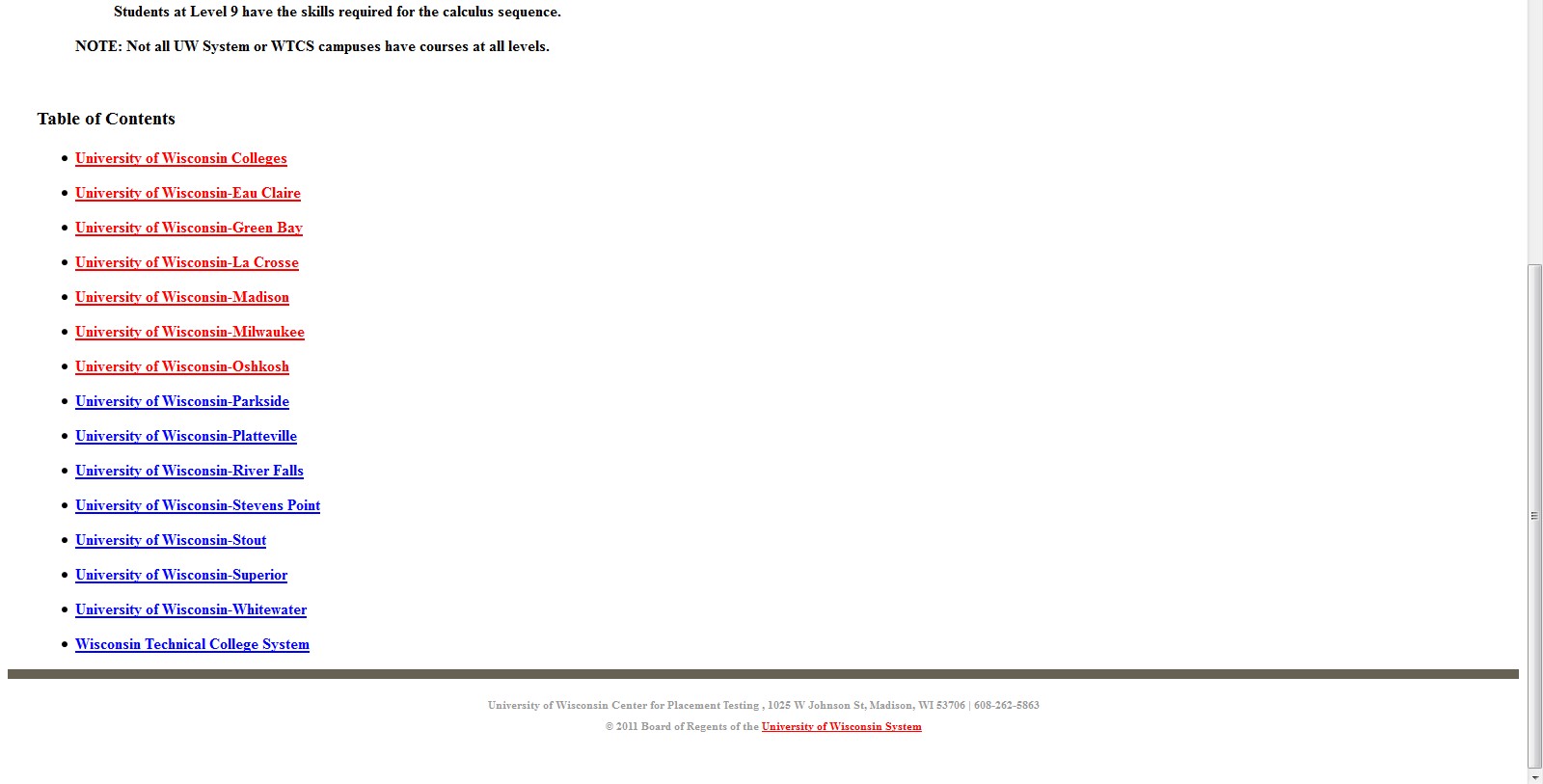 [Speaker Notes: …you can select any one of Wisconsin’s public universities or the technical college to get specific information.]
Math Requirements by Major
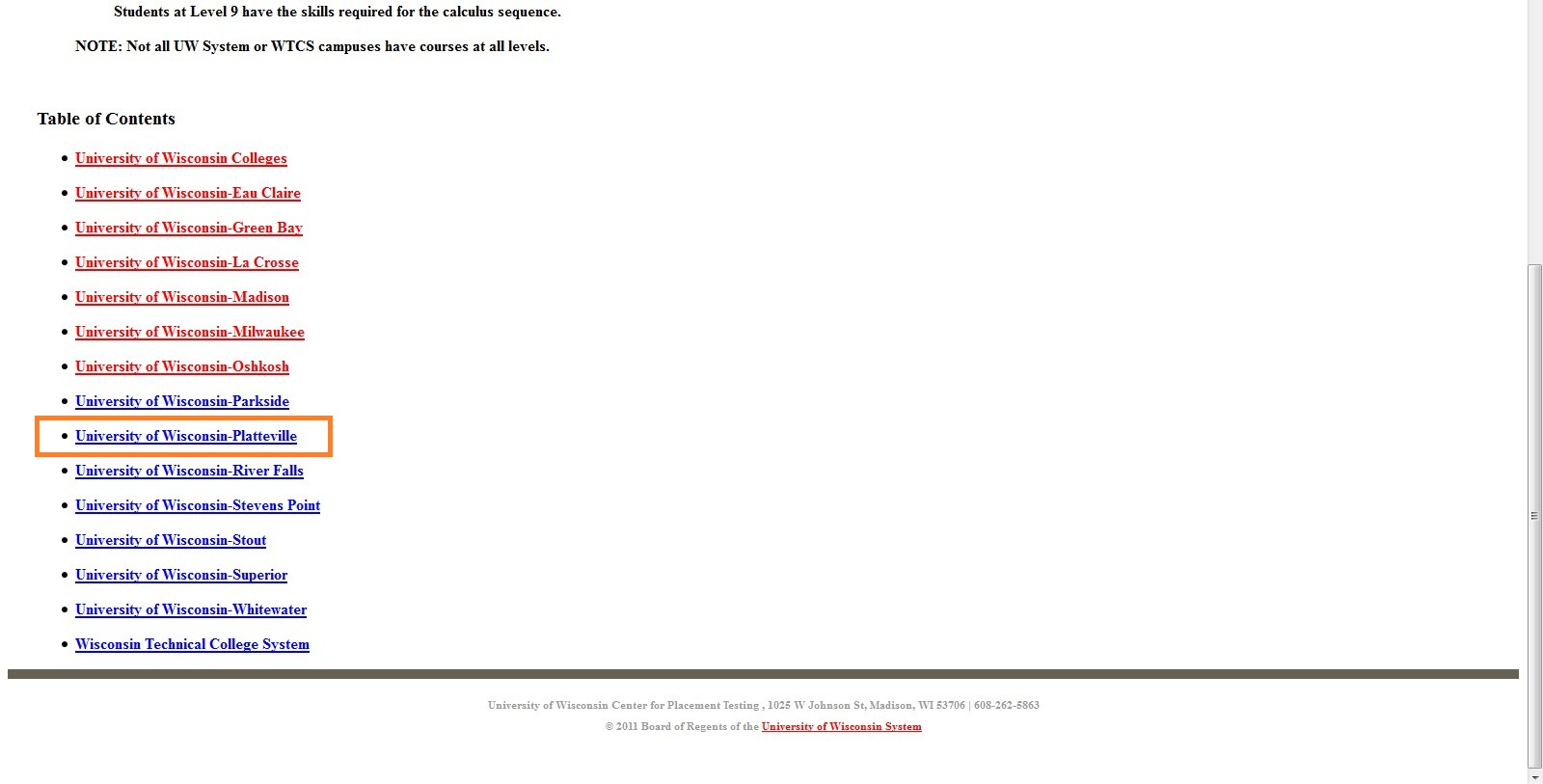 [Speaker Notes: For example, if I click on Platteville …]
Math Requirements by Major
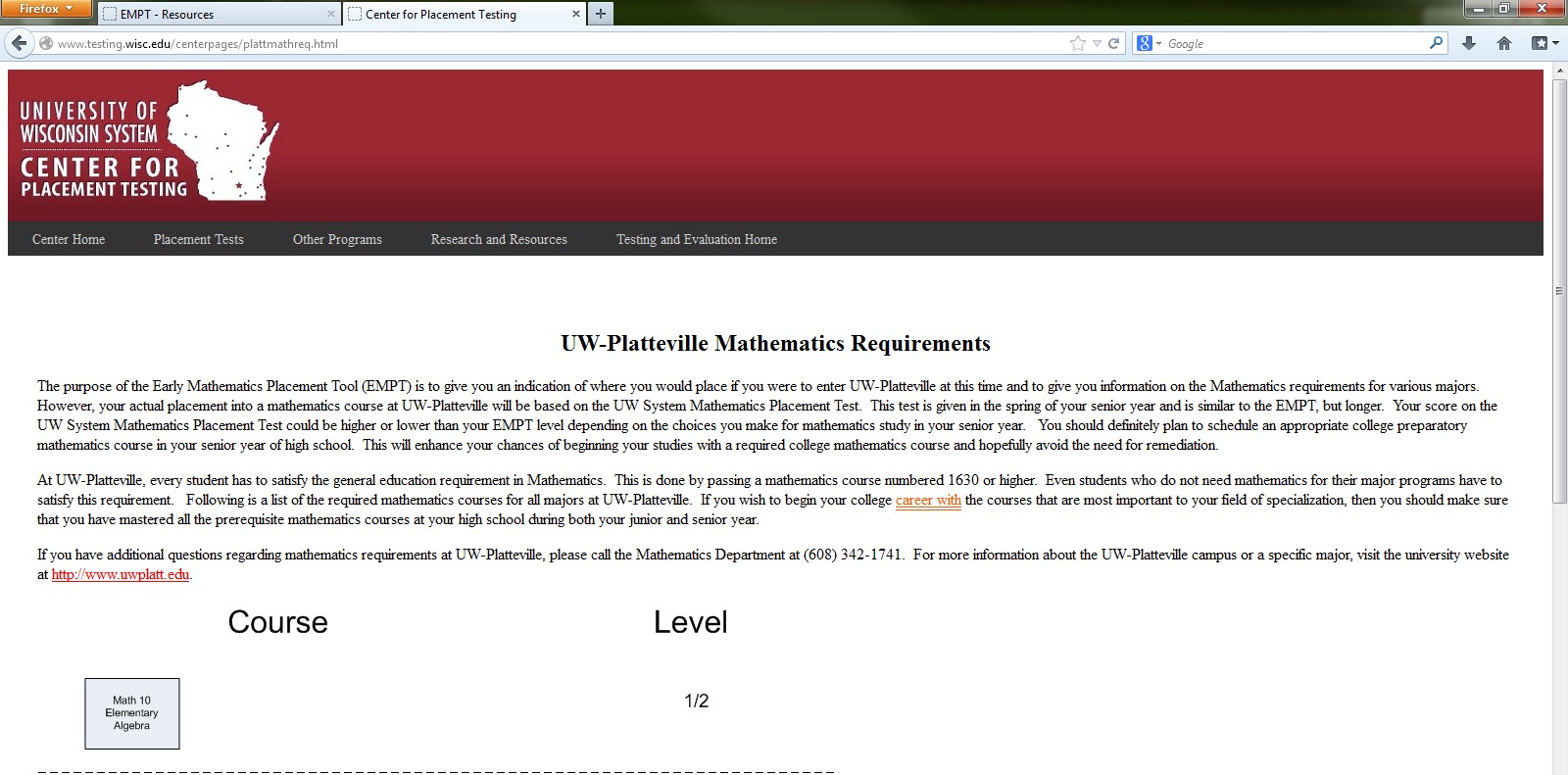 [Speaker Notes: I am presented with a page that details specific information for Platteville and tells me which courses …]
Math Requirements by Major
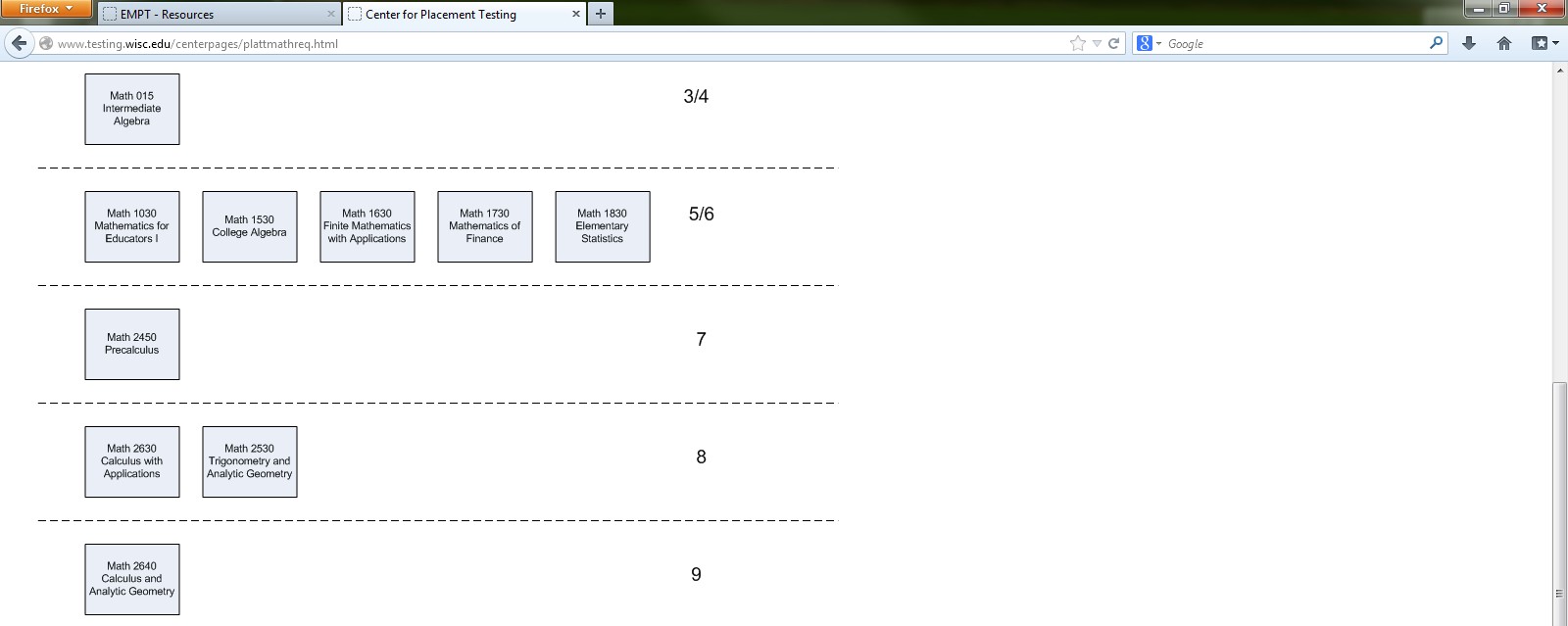 [Speaker Notes: …correspond with specific math courses offered at Platteville. Finally, the last part details…]
Math Requirements by Major
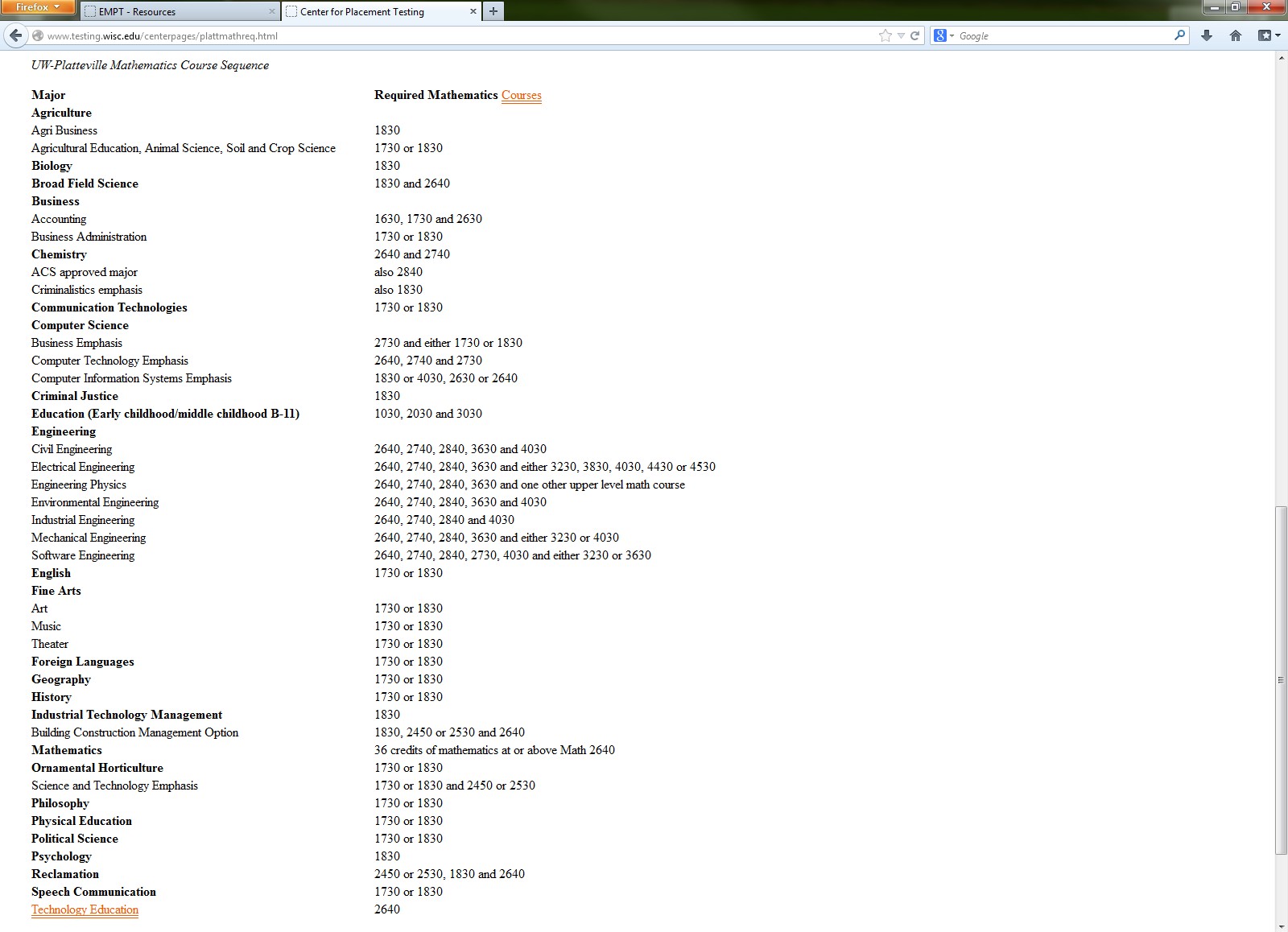 [Speaker Notes: …the required math courses for each of the majors also offered here at Platteville.]
EMPT Overview
EMPT Users by Grade Level
Thank you!
empt@exams.wisc.edu
https://exams.wisc.edu/empt/home.php